Lecture 5: Reproduction and Heredity
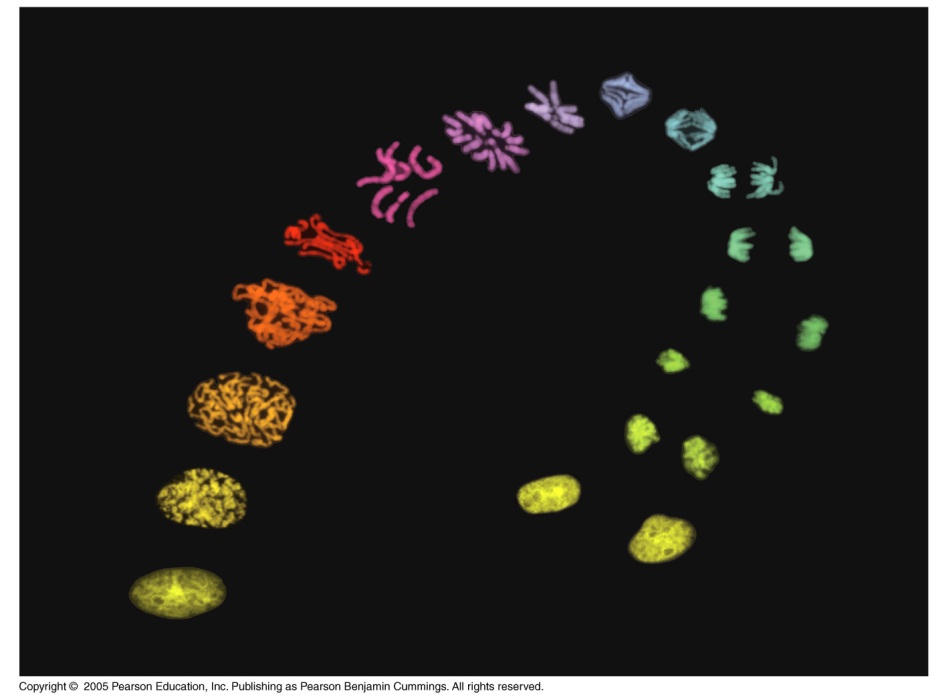 I. REPRODUCTION
A. Overview:  Why Reproduce?
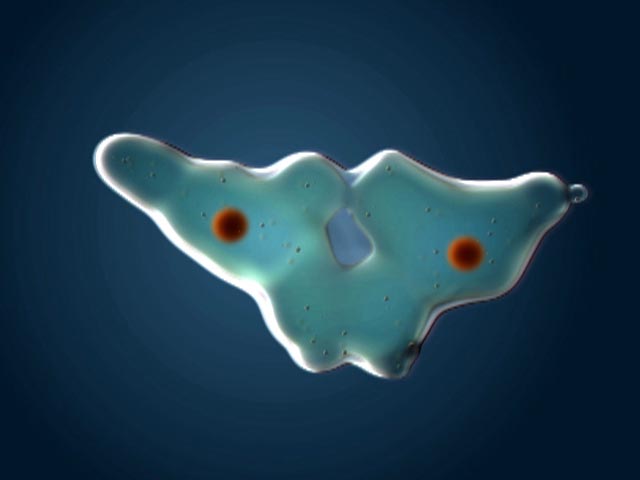 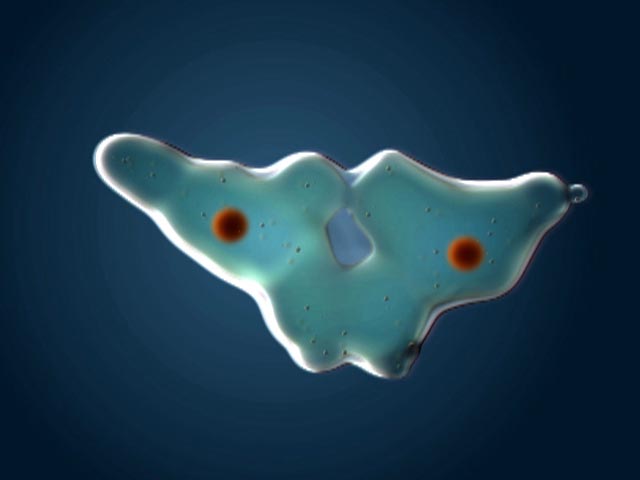 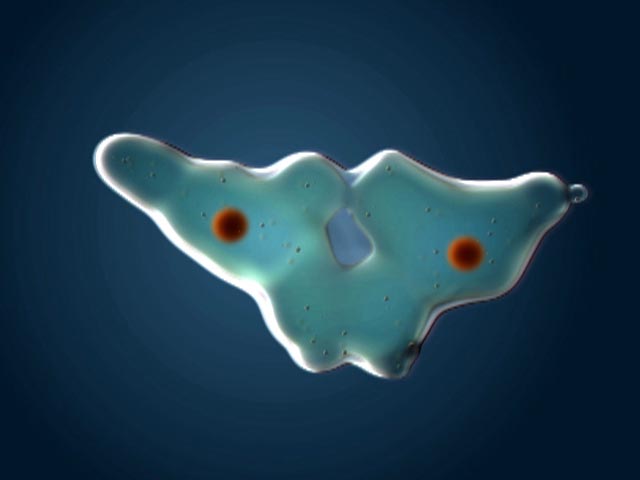 Reproduction is selected for, by definition.
X
X
X
X
B. Cell Division
	1. Why is cell division beneficial?
	 - persistence through time (selection by definition)
 	 - efficiency

As cells increase in size, they decrease in efficiency.
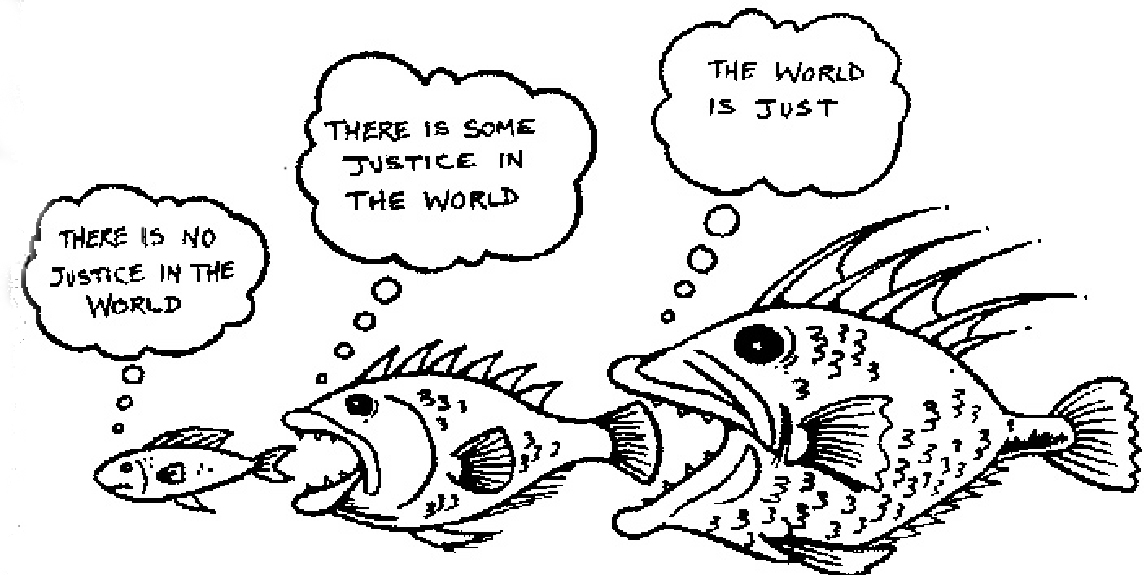 - WHY??
 Bigger is better….
 So selection favors growth…
 But as cells increase in size, they decrease in efficiency.
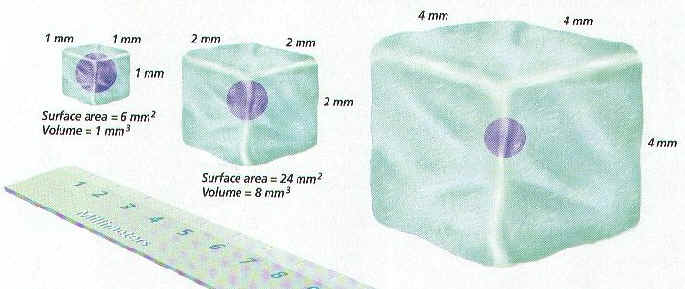 SA/V = 6
SA/V = 3
SA/V = 1.5
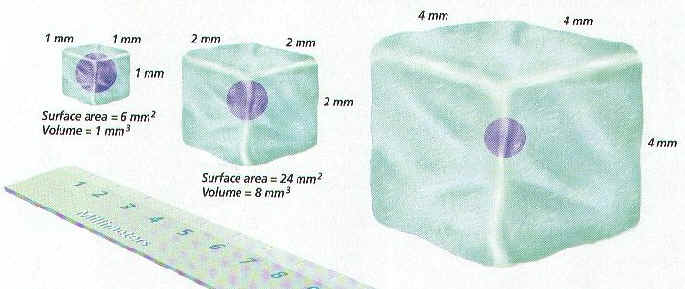 The “surface area to volume ratio” decreases as something increases in size….
SA/V = 6
SA/V = 3
SA/V = 1.5
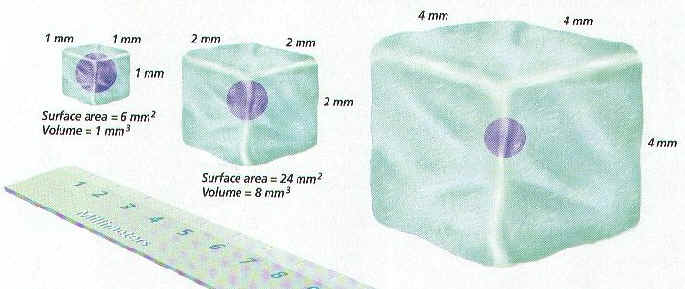 The “surface area to volume ratio” decreases as something increases in size….

The surface area – the membrane – limits the rate of supply of nutrients to the cell.

The volume – where all the enzymes are – represents potential production and ‘demand’ for nutrients.
SA/V = 6
SA/V = 3
SA/V = 1.5
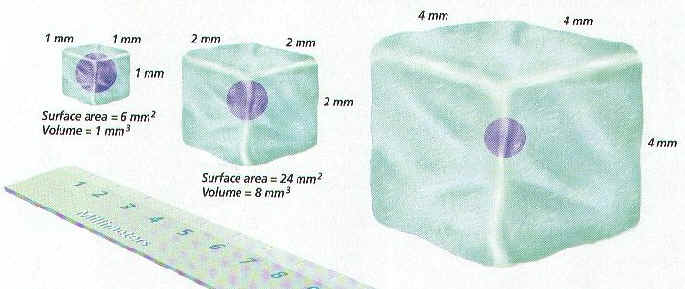 So, as something gets larger, the volume increases more than the surface area… and the demand for nutrients (to meet peak productivity) grows faster than the rate at which the more slowly increasing SA can supply them.  So, supply fails to meet demand, and the cell cannot meet peak productivity… it becomes less efficient.
- WHY??
 Bigger is better….
 So selection favors growth…
 But as cells increase in size, they decrease in efficiency.
So, to get bigger, most organisms  increase cell number, not cell size….
B. Cell Division
	1. Why is cell division beneficial?
	 - persistence through time (selection by definition)
 	 - efficiency
	 - multicellularity, division of labor (specialization)
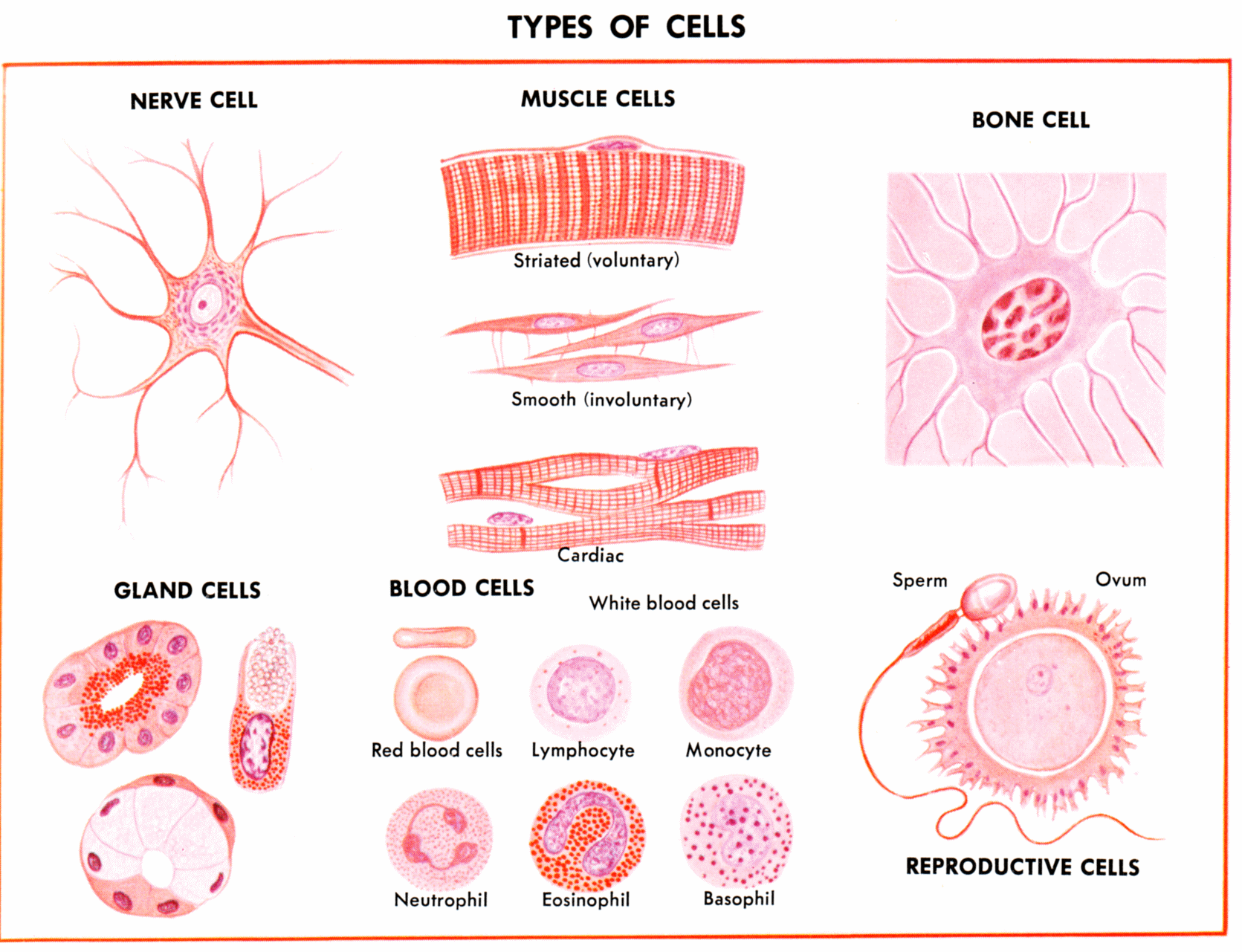 LE 12-5
2. How do cells divide?
 -  The Cell Cycle
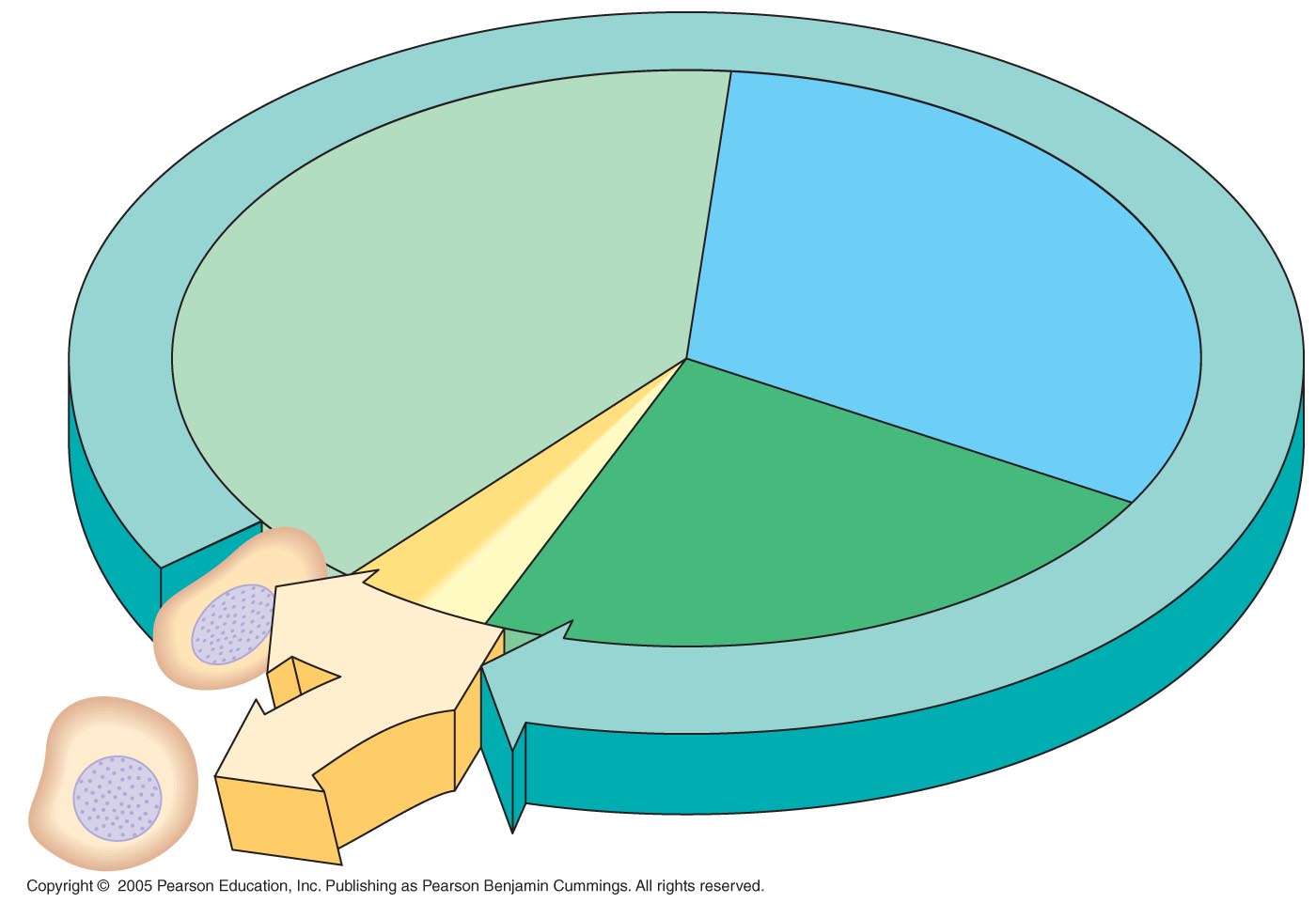 INTERPHASE
S
(DNA synthesis)
G1
Mitosis
Cytokinesis
G2
MITOTIC
(M) PHASE
The Cell Cycle
    1.  Interphase:       a.  G1: high metabolic activity (protein synthesis) chromosomes diffuse; one DNA double helix per chromosome
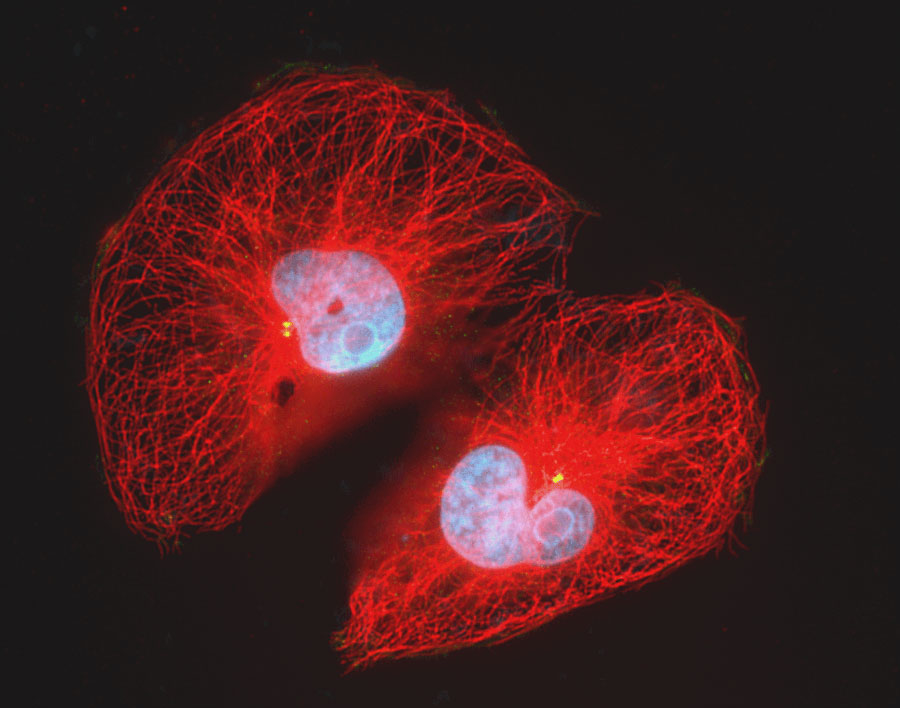 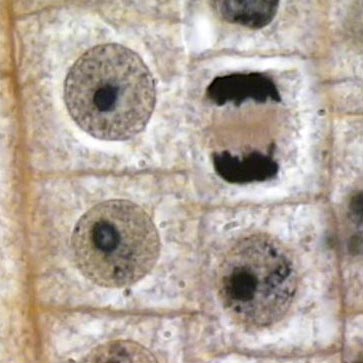 The Cell Cycle
    1.  Interphase: 

Some cell types are "stuck" in this stage when they mature... it is only "stem cells" that keep dividing.  In some tissues, all stem cells  eventually mature, so the tissue can't regenerate (neurons)
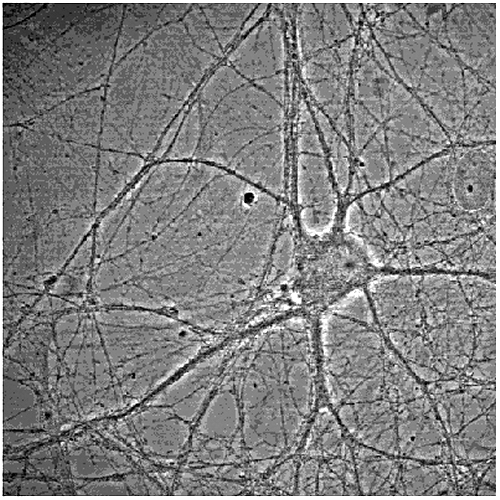 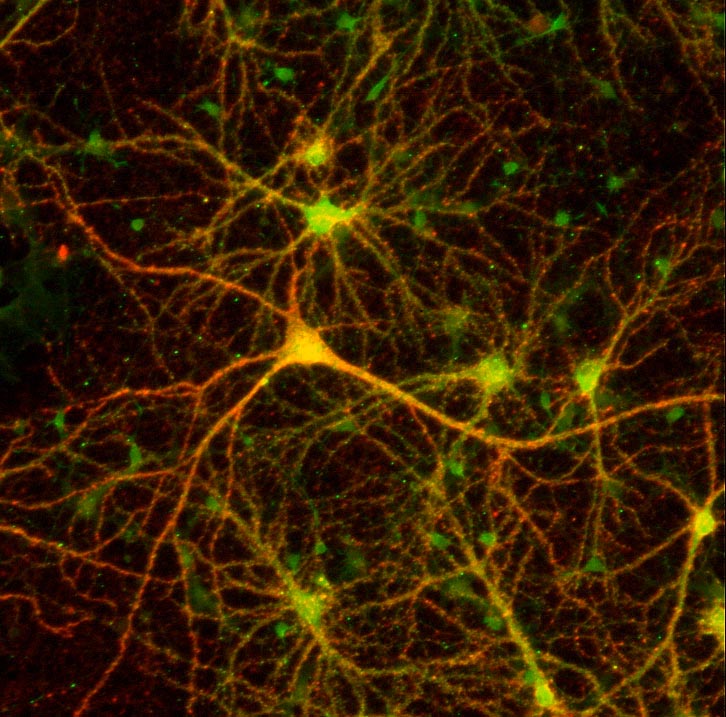 LE 12-15
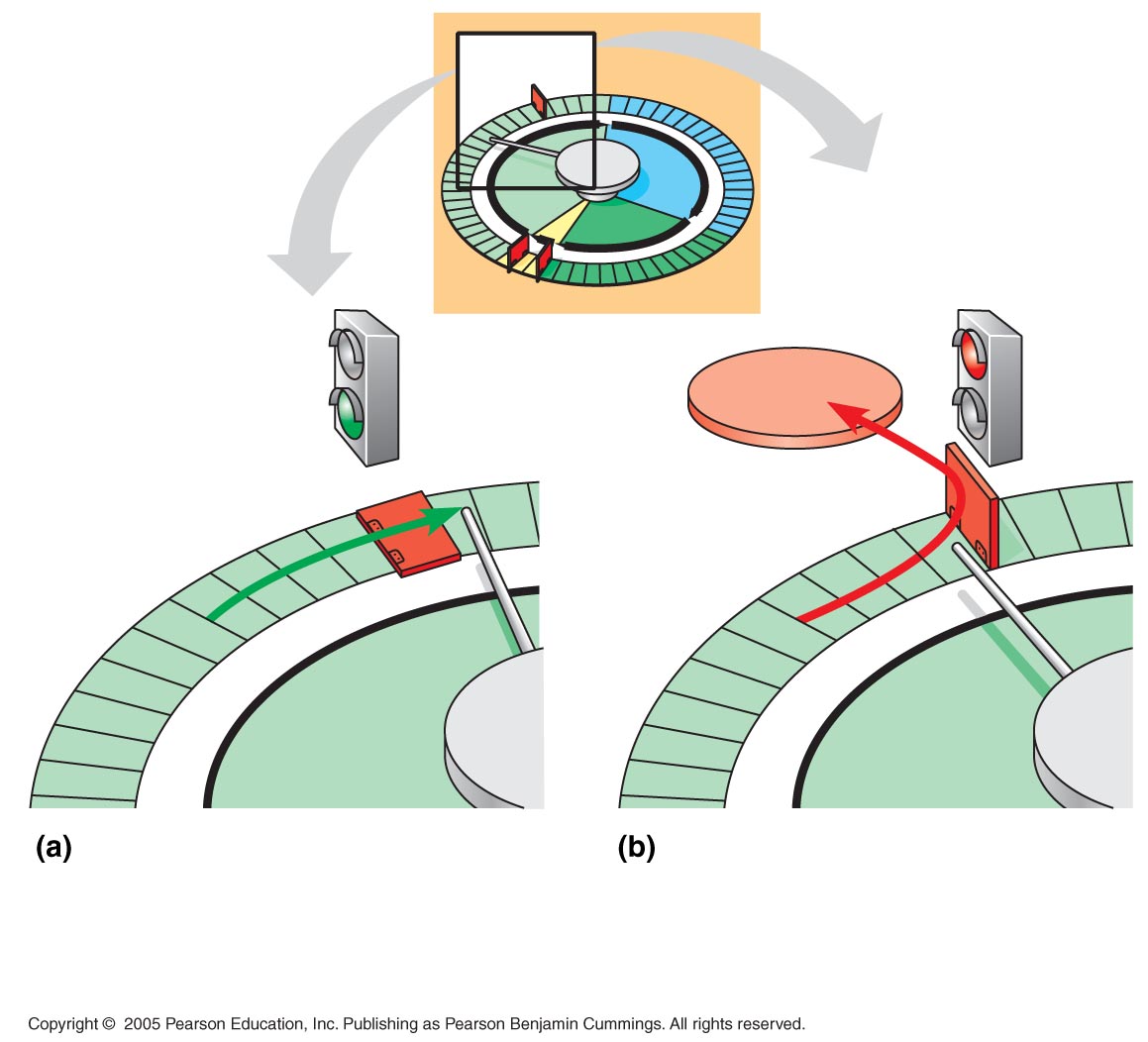 G0
G1 checkpoint
G1
G1
If a cell does not receive a go-ahead signal at the G1 checkpoint, the cell exits the cell cycle and goes into G0, a nondividing state.
If a cell receives a go-ahead signal at the G1 checkpoint, the cell continues on in the cell cycle.
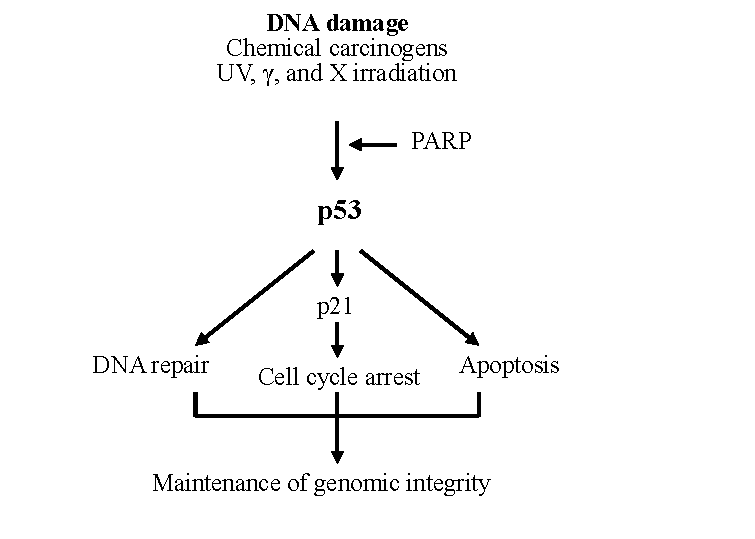 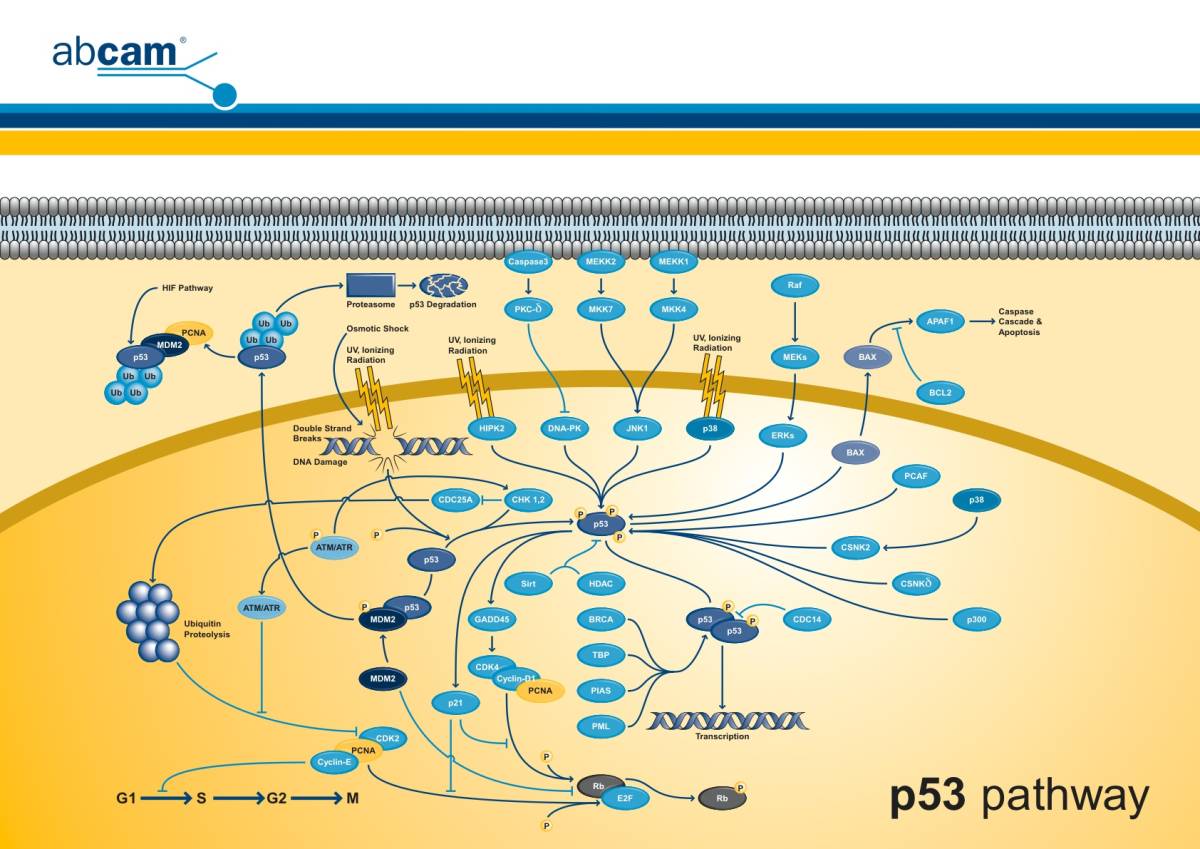 The Cell Cycle
    1.  Interphase
	a. G1
	b. S
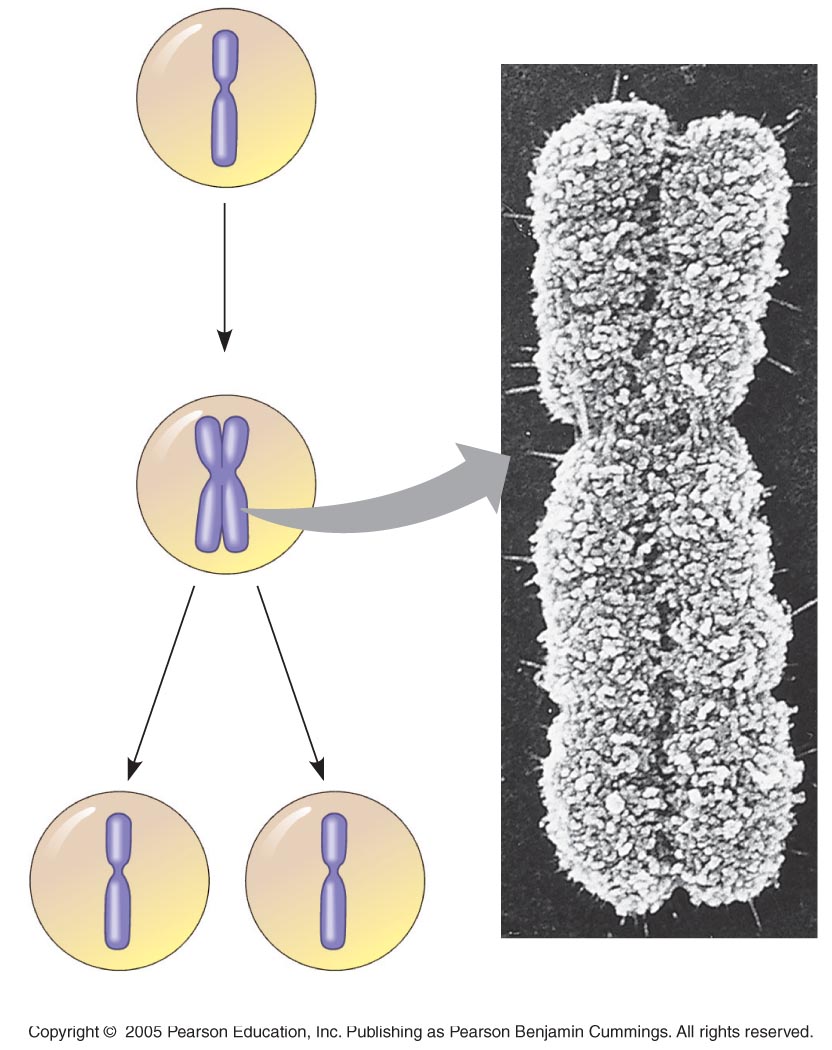 Chromosome
duplication
(including DNA
synthesis)
Centromere
Sister chromatids
Semi-conservative replication
The Cell Cycle
    1.  Interphase
	a. G1
	b. S
	c. G2
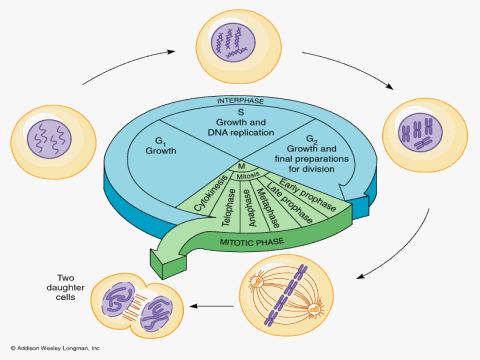 The Cell Cycle
    1.  Interphase
    2. Mitosis
LE 12-6aa
INTERPHASE
PROPHASE
PROMETAPHASE
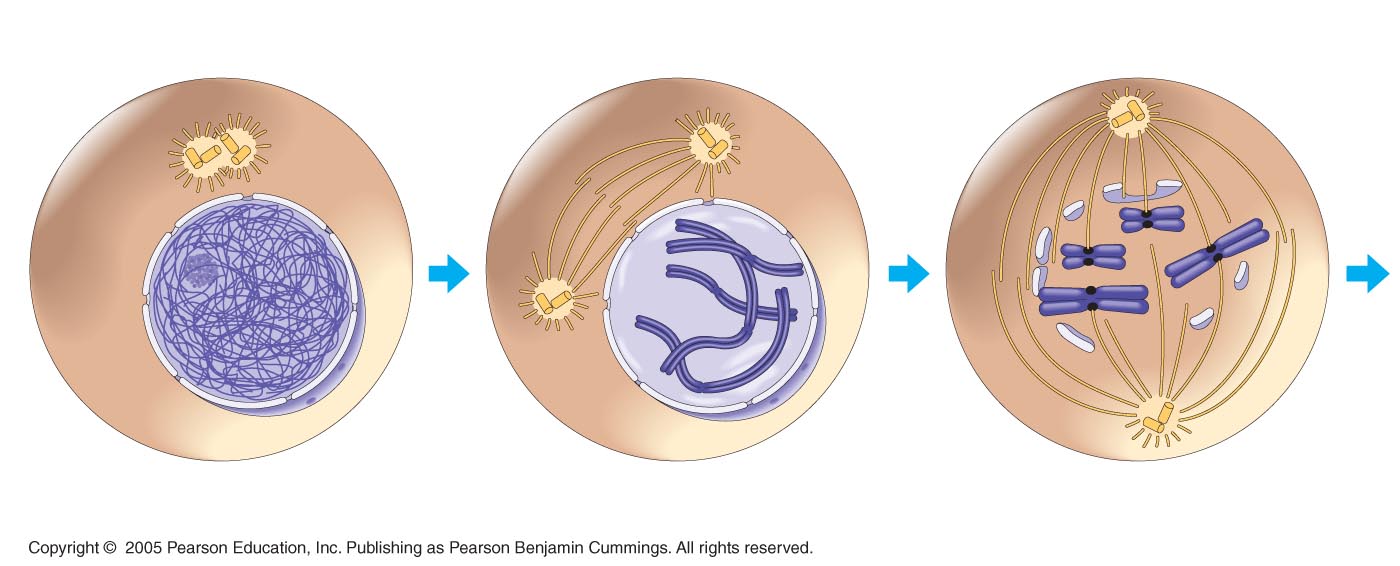 Kinetochore
Centrosomes
(with centriole pairs
Early mitotic
spindle
Chromatin
(duplicated)
Aster
Fragments
of nuclear
envelope
Nonkinetochore
microtubules
Centromere
Nucleus
Plasma
membrane
Chromosome, consisting
of two sister chromatids
Kinetochore
microtubule
Nuclear
envelope
LE 12-6ba
METAPHASE
ANAPHASE
TELOPHASE
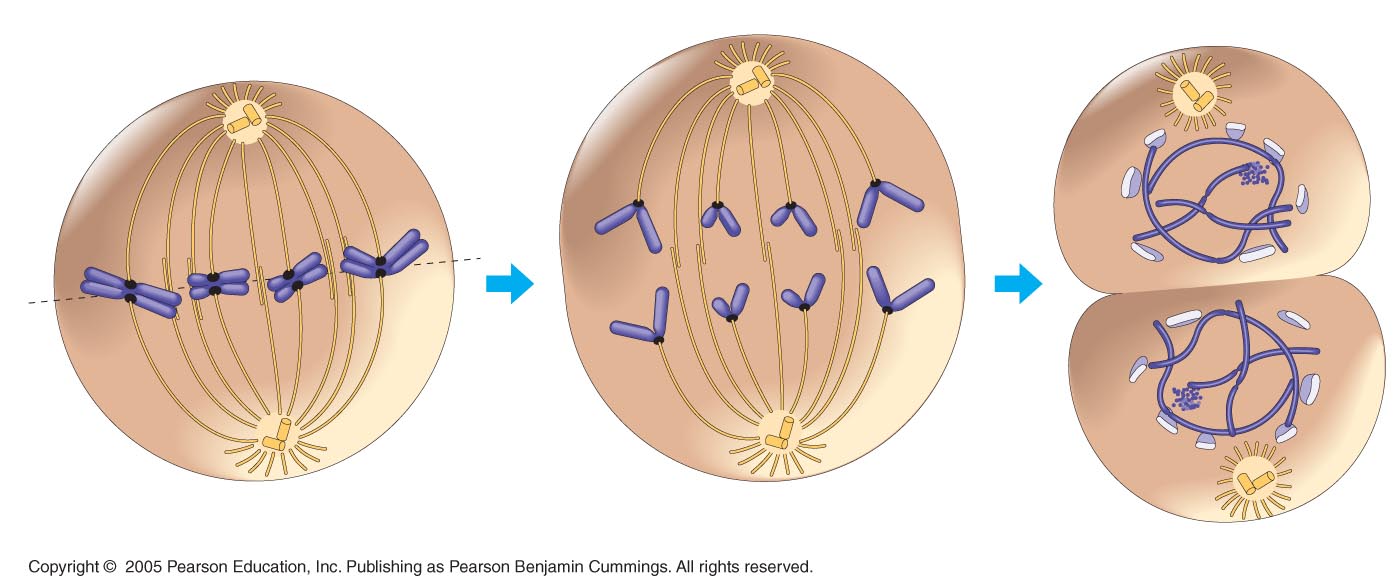 Nucleolus
forming
Metaphase
plate
Cleavage
furrow
Nuclear
envelope
forming
Centrosome at
one spindle pole
Daughter
chromosomes
Spindle
C. Sexual Reproduction and Meiosis

Why Sex?

 - types of organismal reproduction – asexual reproduction (typically by mitosis)
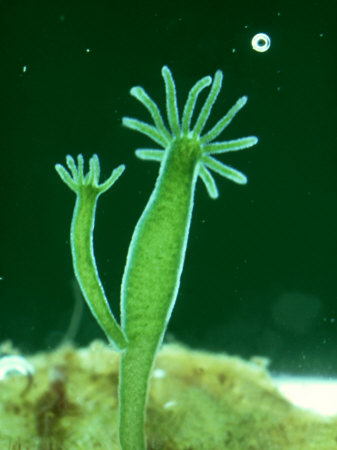 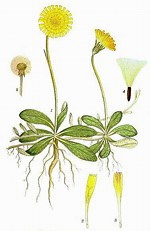 - types of organismal reproduction – sexual reproduction
		 - conjugation in bacteria and some protists – gene exchange.
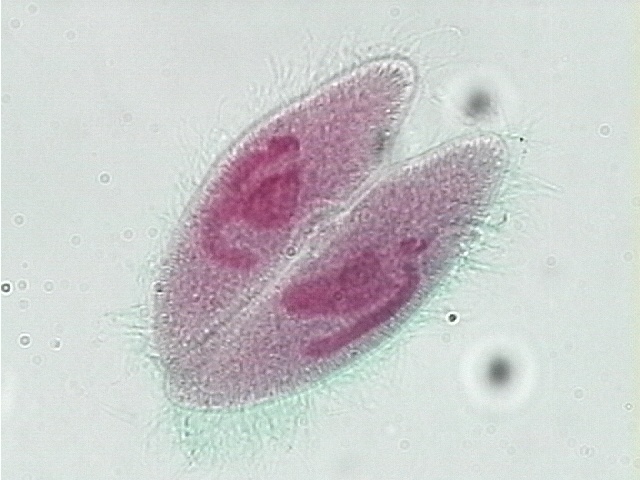 - types of organismal reproduction – sexual reproduction
		 - fusion of specialized cells - gametes
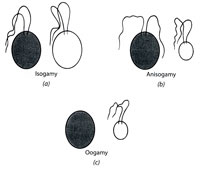 Multiple mating types (‘sexes’)
Usually just two types, but sometimes a range (Chlamydamonas)
isogamy
anisogamy
Males and females
oogamy
- types of organismal reproduction – sexual reproduction
		 - who produces these specialized reproductive cells?
Hermaphrodism
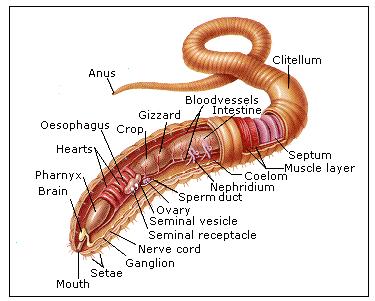 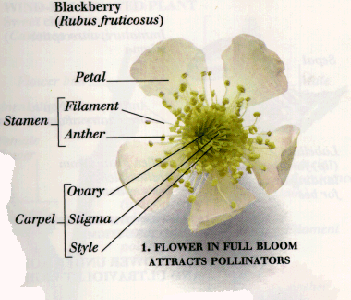 - types of organismal reproduction – sexual reproduction
		 - who produces these specialized reproductive cells?
Dioecious organisms: either male or female
Sexes permanent
Sex changes: Sequential hermaphrodism
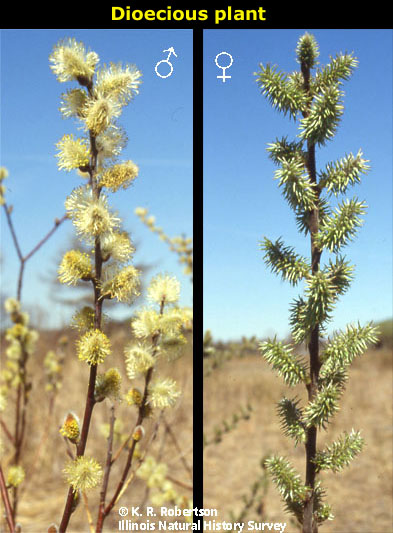 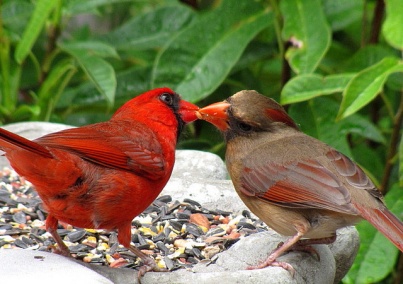 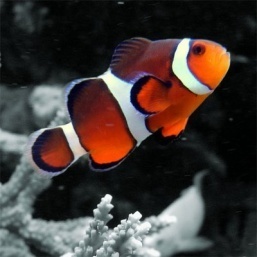 Progyny: female then male
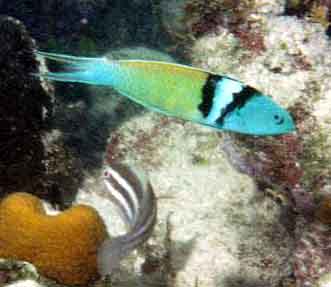 Protandry: male then female
Photoby icmoore: http://www.wunderground.com/blog/icmoore/comment.html?entrynum=9&tstamp=&page=9
C. Sexual Reproduction and Meiosis
Why Sex?
	a. types  of sexes
	b. Costs and Benefits of Asexual and Sexual Reproduction
C. Sexual Reproduction and Meiosis
Why Sex?
	a. types  of sexes
	b. Costs and Benefits of Asexual and Sexual Reproduction
C. Sexual Reproduction and Meiosis
Why Sex?
	a. types  of sexes
	b. Costs and Benefits of Asexual and Sexual Reproduction
C. Sexual Reproduction and Meiosis
Why Sex?
	a. types  of sexes
	b. Costs and Benefits of Asexual and Sexual Reproduction
C. Sexual Reproduction and Meiosis
Why Sex?
	a. types  of sexes
	b. Costs and Benefits of Asexual and Sexual Reproduction
And because all environments on earth change, sex has been adaptive for all organisms.  Even those that reproduce primarily by asexual means will reproduce sexually when the environment changes.  This is an adaptive strategy – it produces lots of variation.
2. Meiosis
	a. HOW?

	 - problem: fusing body cells doubles genetic information over generations
2n
2n
4n
4n
8n
2. Meiosis
	a. HOW?

	 - problem: fusing body cells doubles genetic information over generations
 	 - solution: alternate fusion of cells with the reduction of genetic information
Fusion (fertilization)
2n
1n
Reduction (meiosis)
REDUCTION
DIVISION
1n
1n
1n
1n
1n
1n
2n
Meiosis I (Reduction)
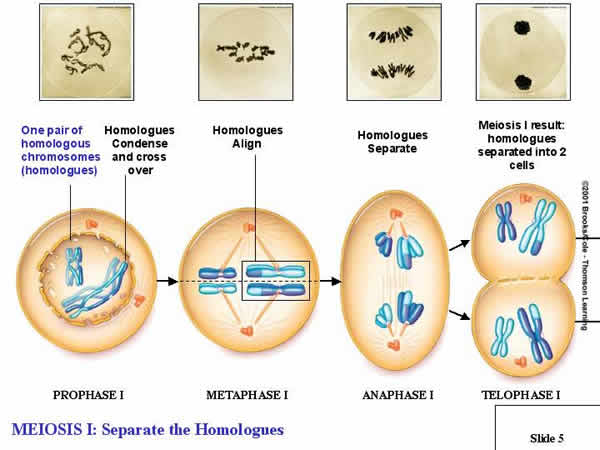 There are four replicated chromosomes in the initial cell. Each chromosomes pairs with its homolog (that influences the same suite of traits), and pairs align on the metaphase plate.  Pairs are separated in Anaphase I, and two cells, each with only two chromosomes, are produced. REDUCTION
Transition
Meiosis II (Division)
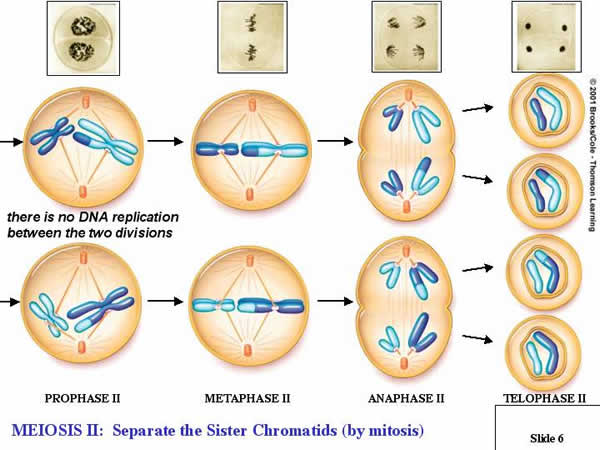 Each cell with two chromosomes divides; sister chromatids are separated.  There is no change in ploidy in this cycle; haploid cells divide to produce haploid cells.
DIVISION
Modifications in anisogamous and oogamous species
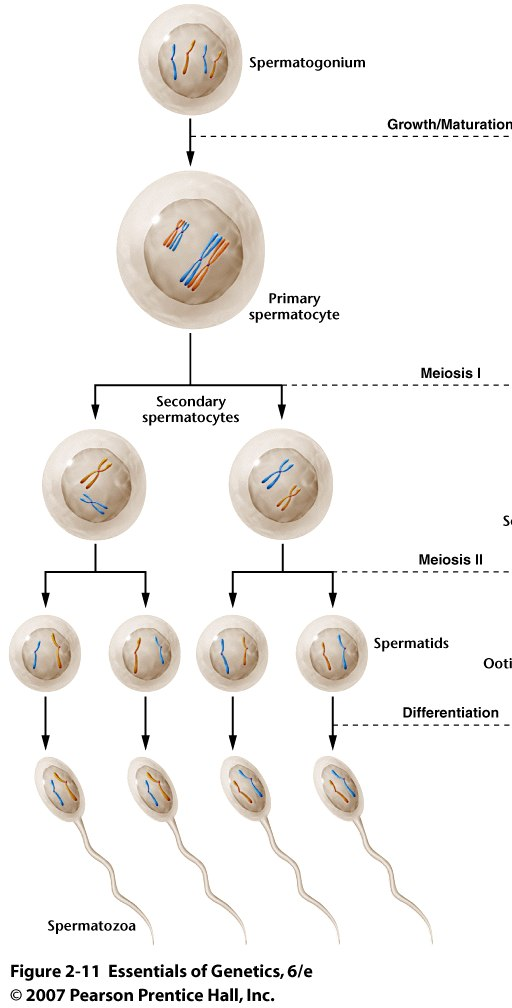 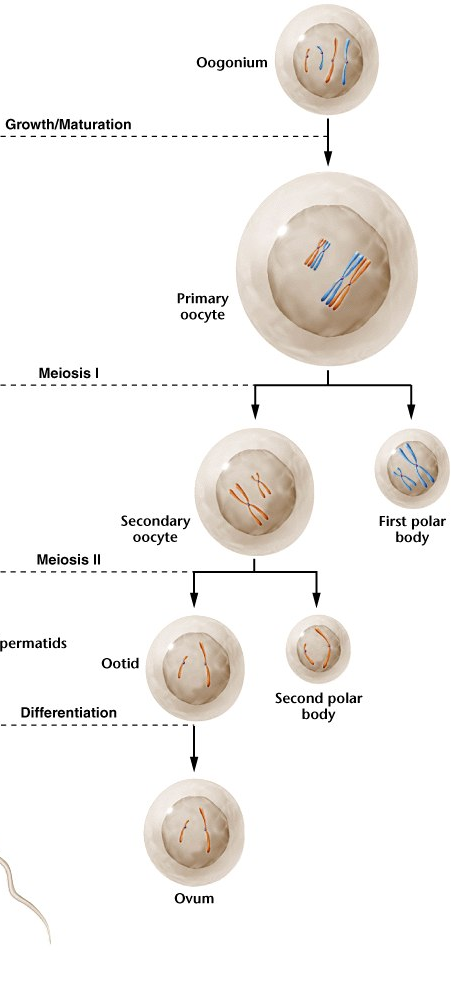 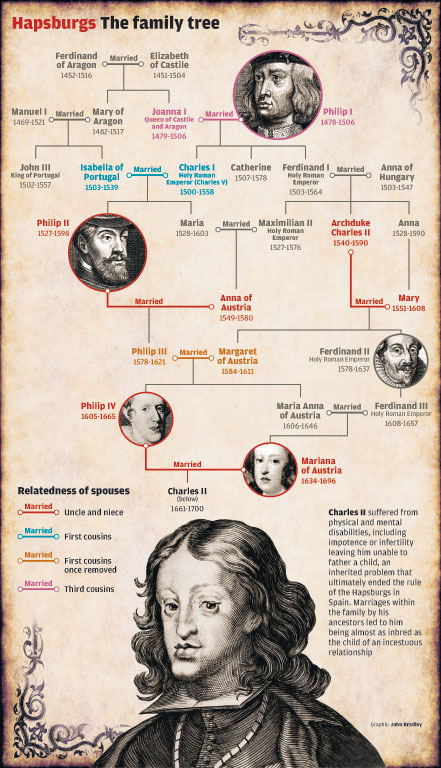 II. Heredity
A. Pre-Mendelian Ideas About Heredity
Traits run in families….
II. Heredity
A. Pre-Mendelian Ideas About Heredity
1. Preformationist Ideas
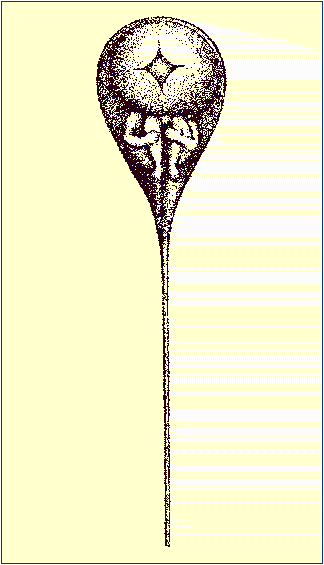 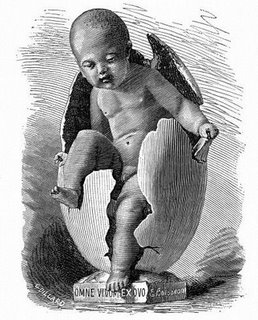 II. Heredity
A. Pre-Mendelian Ideas About Heredity
1. Preformationist Ideas
2.  Epigenetic
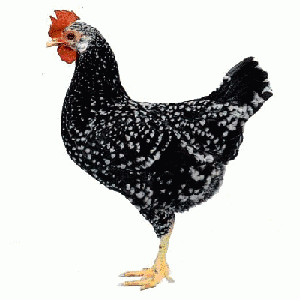 ?
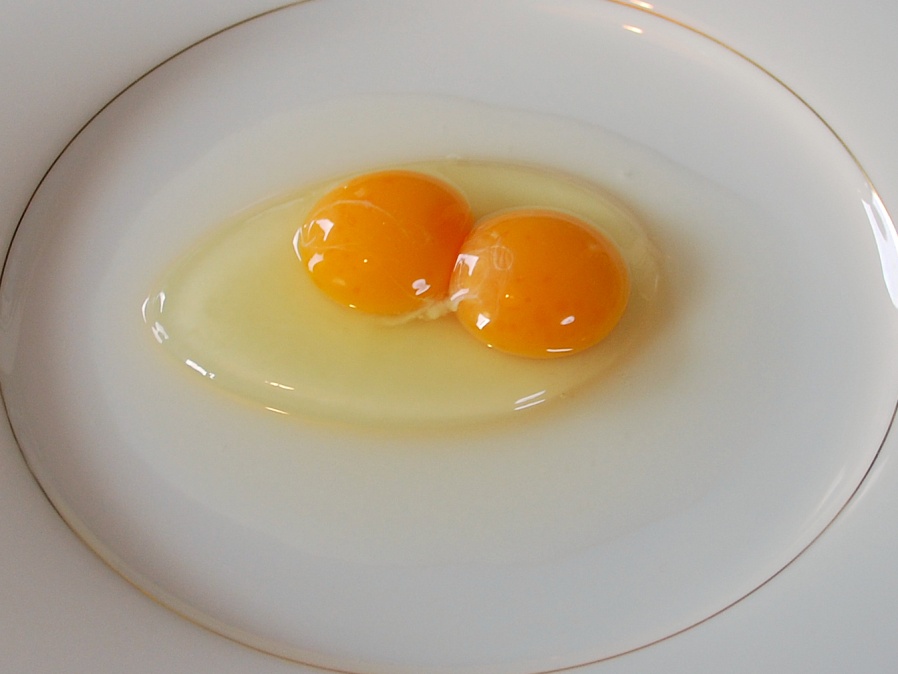 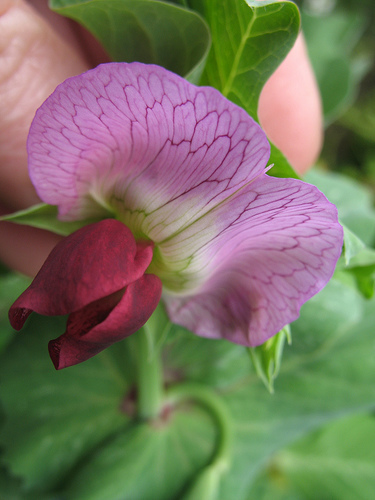 II. Heredity
A. Pre-Mendelian Ideas About Heredity
B. Mendel’s Experiments
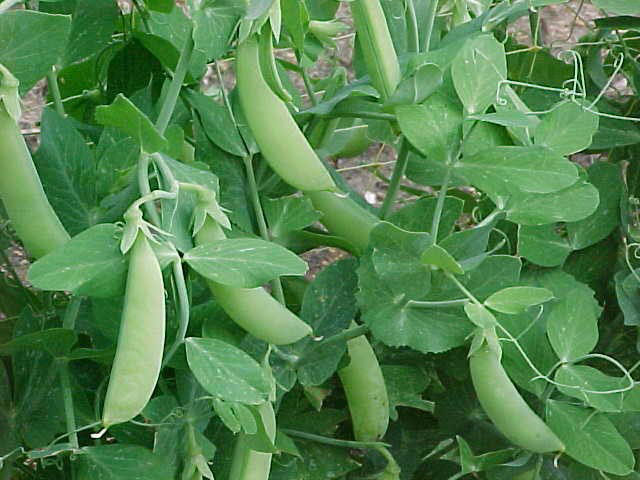 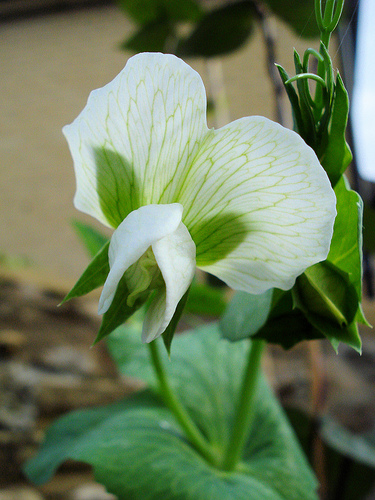 B. Mendel’s Experiments
1. Monohybrid Experiments
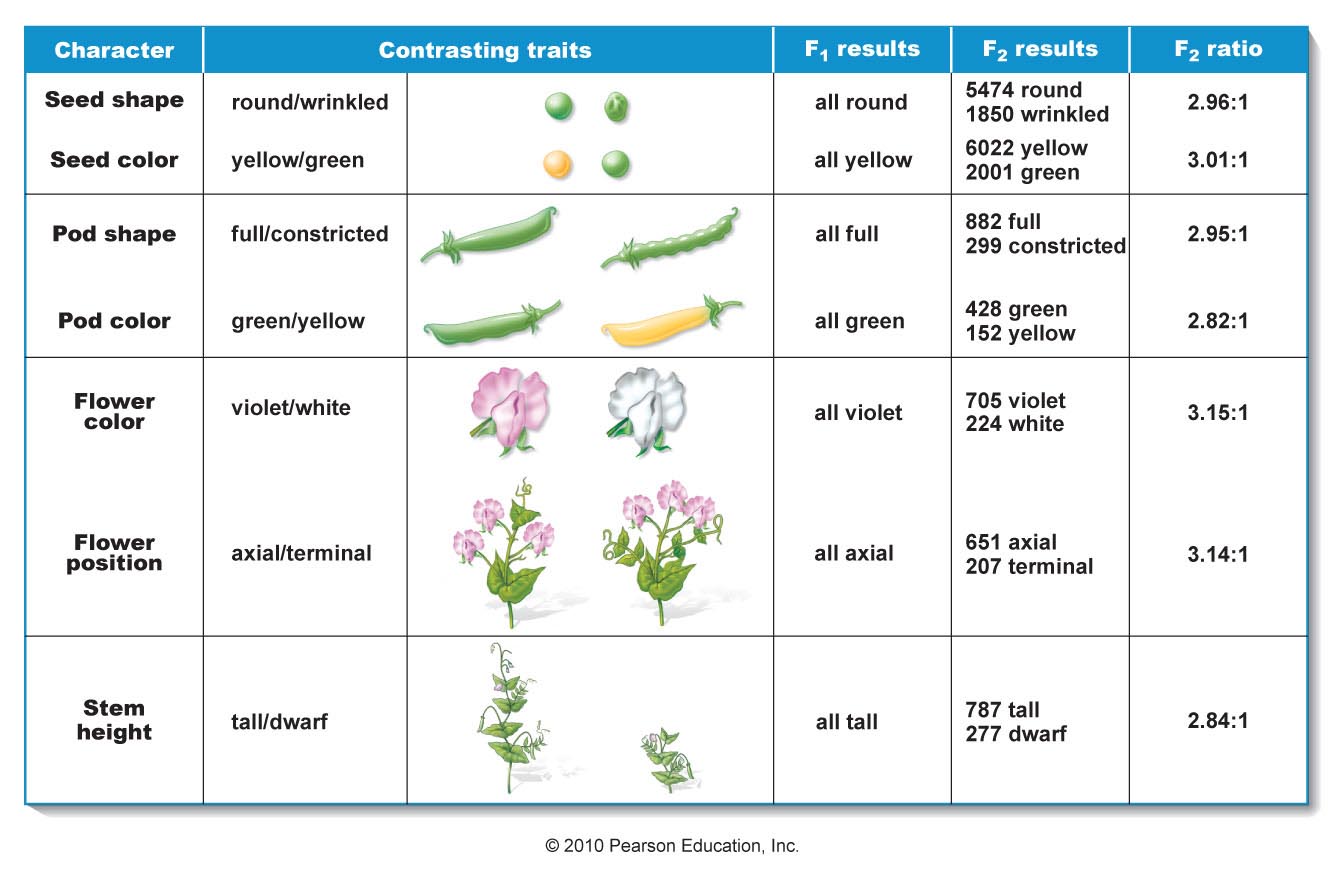 B. Mendel’s Experiments
1.  Monohybrid Experiments
	a. reciprocal crosses
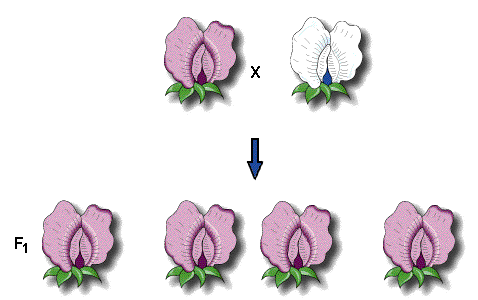 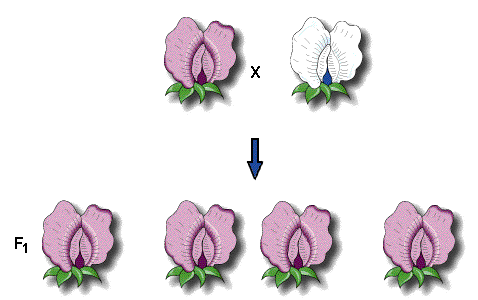 Pollen (purple)      Ovule (white)
Ovule (purple)      Pollen (white)
WHY??
B. Mendel’s Experiments
1.  Monohybrid Experiments
	a. reciprocal crosses
PARENTAL CROSS
Pollen (purple)      Ovule (white)
Ovule (purple)      Pollen (white)
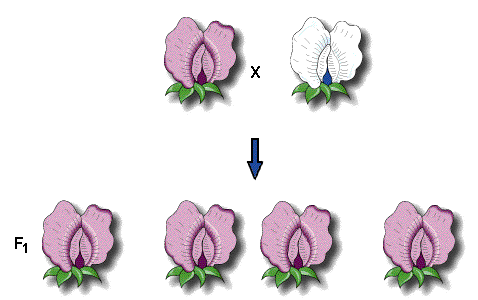 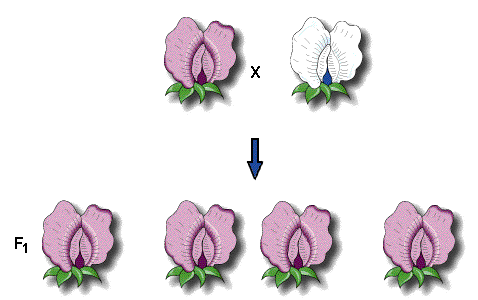 Results falsified both the ovist and homunculan schools – hereditary information must come from both parents….
B. Mendel’s Experiments
1.  Monohybrid Experiments
	a. reciprocal crosses
	b. crossing the F1 hybrids
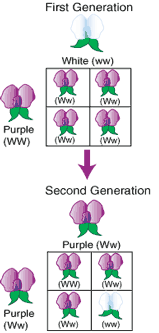 Decided to cross the offspring in an F1 x F1 cross:

Got a 3:1 ratio of purple to white…. (705:224)

SO, the F1 Purple flowered plant had particles for white that were not expressed, but could be passed on.
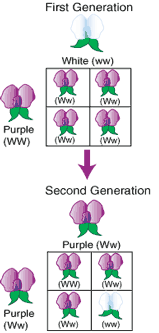 - Proposed 4 ‘postulates’ (hypotheses) to explain his data:
1) hereditary material is “particulate”
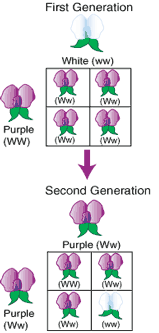 - Proposed 4 ‘postulates’ (hypotheses) to explain his data:
1) hereditary material is “particulate”…. and each organism has 2 particles governing each trait
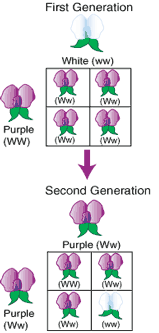 - Proposed 4 ‘postulates’ (hypotheses) to explain his data:
1) hereditary material is “particulate”…. and each organism has 2 particles governing each trait
2) if the particles differ, only one (‘dominant’) is expressed as the trait; the other is not expressed (‘recessive’).
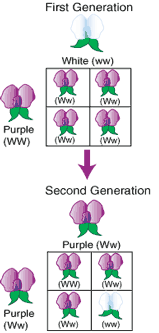 - Proposed 4 ‘postulates’ (hypotheses) to explain his data:
1) hereditary material is “particulate”…. and each organism has 2 particles governing each trait
2) if the particles differ, only one (‘dominant’) is expressed as the trait; the other is not expressed (‘recessive’).
3) during gamete formation, the two particles governing a trait SEPARATE and go into DIFFERENT gametes…
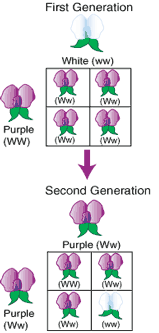 - Proposed 4 ‘postulates’ (hypotheses) to explain his data:
1) hereditary material is “particulate”…. and each organism has 2 particles governing each trait
2) if the particles differ, only one (‘dominant’) is expressed as the trait; the other is not expressed (‘recessive’).
3) during gamete formation, the two particles governing a trait SEPARATE and go into DIFFERENT gametes.  Subsequent fertilization is RANDOM (these gametes are equally likely to meet with either gamete type of the other parent…and vice-versa). This is Mendel’s Principle of Segregation
B. Mendel’s Experiments
1.  Monohybrid Experiments
	a. reciprocal crosses
	b. crossing the F1 hybrids
	c. Proposed four postulates
2.  Monohybrid Test Cross
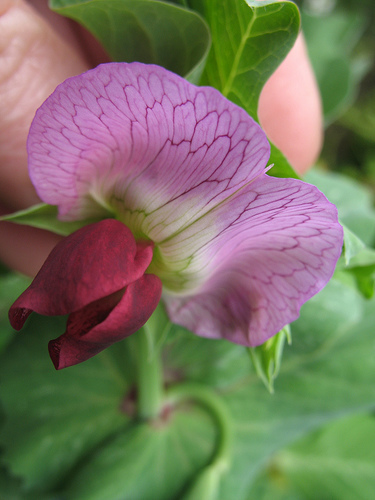 Mendel’s ideas rested on the hypothesis that the F1 plants were hiding a gene for ‘white’
Hypothesized Genotype = Ww
C. Mendel’s Experiments
1.  Monohybrid Experiments
	a. reciprocal crosses
	b. crossing the F1 hybrids
	c. Proposed four postulates
2.  Monohybrid Test Cross
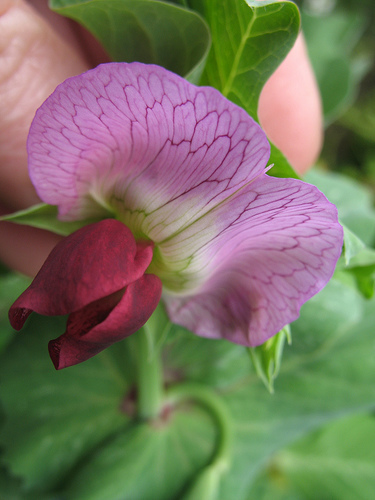 ½ W
Based on his hypotheses (postulates), the plant should produce two types of gametes at equal frequency.
Ww
½ w
Mendel’s ideas rested on the hypothesis that the F1 plants were hiding a gene for ‘white’
Hypothesized Genotype = Ww
HOW can we see these frequencies, when we can only actually observe the phenotypes of the offspring?
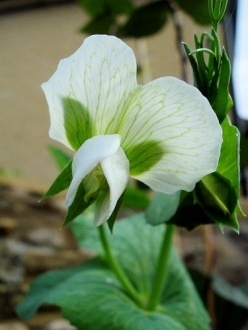 Mate with the recessive parent, which can only give recessive alleles to offspring
B. Mendel’s Experiments
1.  Monohybrid Experiments
	a. reciprocal crosses
	b. crossing the F1 hybrids
	c. Proposed four postulates
2.  Monohybrid Test Cross
ww
w
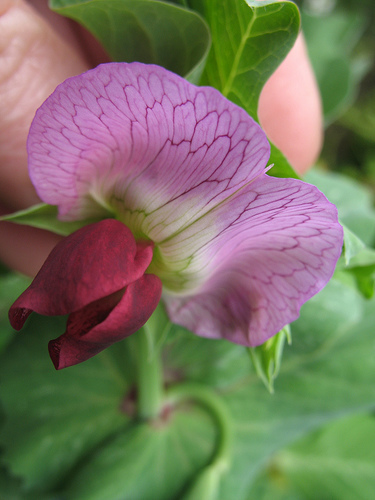 ½ W
Ww
½ w
Mendel’s ideas rested on the hypothesis that the F1 plants were hiding a gene for ‘white’
Hypothesized Genotype = Ww
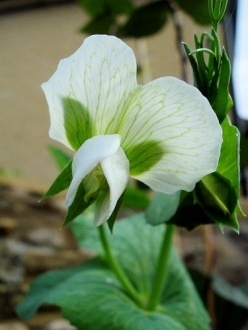 Mate with the recessive parent, which can only give recessive alleles to offspring
B. Mendel’s Experiments
1.  Monohybrid Experiments
	a. reciprocal crosses
	b. crossing the F1 hybrids
	c. Proposed four postulates
2.  Monohybrid Test Cross
ww
w
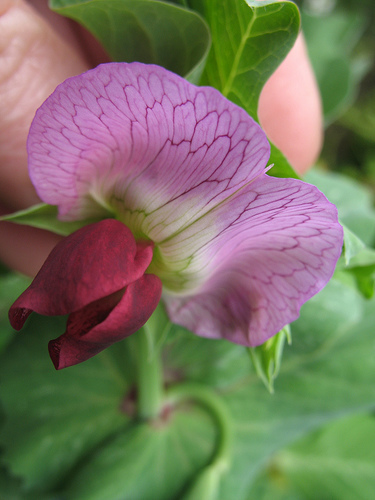 ½ W
Ww
½ w
Mendel’s ideas rested on the hypothesis that the F1 plants were hiding a gene for ‘white’
Hypothesized Genotype = Ww
Genotypic Ratio of offspring
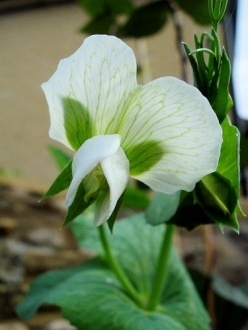 Mate with the recessive parent, which can only give recessive alleles to offspring
B. Mendel’s Experiments
1.  Monohybrid Experiments
	a. reciprocal crosses
	b. crossing the F1 hybrids
	c. Proposed four postulates
2.  Monohybrid Test Cross
ww
w
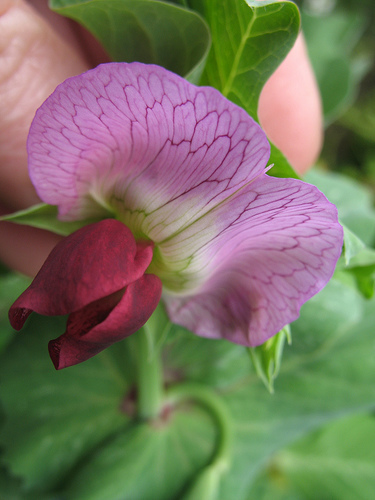 ½ W
Ww
½ w
Mendel’s ideas rested on the hypothesis that the F1 plants were hiding a gene for ‘white’
Hypothesized Genotype = Ww
Genotypic Ratio of offspring
Phenotypic Ratio of offspring
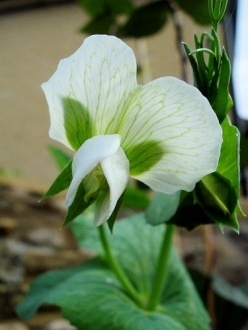 Mate with the recessive parent, which can only give recessive alleles to offspring
B. Mendel’s Experiments
1.  Monohybrid Experiments
	a. reciprocal crosses
	b. crossing the F1 hybrids
	c. Proposed four postulates
2.  Monohybrid Test Cross
ww
Same as gamete frequencies of unknown parent
w
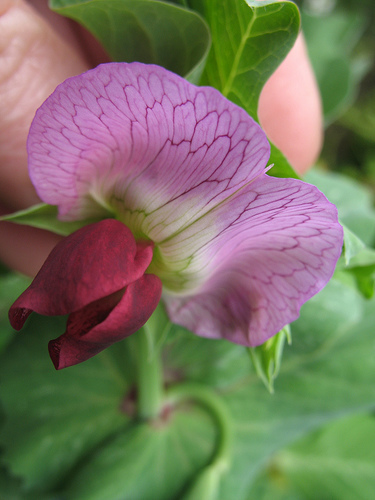 ½ W
Ww
½ w
Mendel’s ideas rested on the hypothesis that the F1 plants were hiding a gene for ‘white’
Hypothesized Genotype = Ww
Genotypic Ratio of offspring
Phenotypic Ratio of offspring
B. Mendel’s Experiments
1.  Monohybrid Experiments
2.  Monohybrid Test Cross
3.  Dihybrid Experiments
       a. Parental cross
Round and Yellow Peas  			Wrinkled and Green Peas
B. Mendel’s Experiments
1.  Monohybrid Experiments
2.  Monohybrid Test Cross
3.  Dihybrid Experiments
	a. Parental cross
Round and Yellow Peas  			Wrinkled and Green Peas
RRYY
rryy
RY
ry
100% F1 = RrYy
B. Mendel’s Experiments
1.  Monohybrid Experiments
2.  Monohybrid Test Cross
3.  Dihybrid Experiments
       a. Parental cross
       b. F1 x F1 cross
X
RrYy
RrYy
315 round, yellow   (~9/16)
108 round, green   (~3/16)
101 wrinkled, yellow  (~3/16)
32 wrinkled, green  (~1/16)
B. Mendel’s Experiments
1.  Monohybrid Experiments
2.  Monohybrid Test Cross
3.  Dihybrid Experiments
       a. Parental cross
       b. F1 x F1 cross
X
RrYy
RrYy
Monohybrid Ratios Preserved
315 round, yellow   (~9/16)
423 Round (~3/4)
108 round, green   (~3/16)
~ 3:1
101 wrinkled, yellow  (~3/16)
133 wrinkled  (~1/4)
32 wrinkled,green(~1/16)
B. Mendel’s Experiments
1.  Monohybrid Experiments
2.  Monohybrid Test Cross
3.  Dihybrid Experiments
       a. Parental cross
       b. F1 x F1 cross
X
RrYy
RrYy
Monohybrid Ratios Preserved
315 round, yellow   (~9/16)
416 Yellow (~3/4)
108 round, green   (~3/16)
~ 3:1
101 wrinkled, yellow  (~3/16)
140 Green (~1/4)
32 wrinkled, green  (~1/16)
Mendel's Principle of Independent Assortment: During gamete formation, the way one pair of genes (governing one trait) segregates is not affected by (is independent of) the pattern of segregation of other genes; subsequent fertilization is random.
B. Mendel’s Experiments
1.  Monohybrid Experiments
2.  Monohybrid Test Cross
3.  Dihybrid Experiments
       a. Parental cross
       b. F1 x F1 cross
       c. His explanation
X
RrYy
RrYy
Monohybrid Ratios Preserved
Product Rule Predicts Combinations
¾ Round x ¾ Yellow =
315 round, yellow   (~9/16)
¾ Round x ¼ Green =
108 round, green   (~3/16)
¼ Wrinkled x ¾ Yellow =
101 wrinkled, yellow  (~3/16)
¼ Wrinkled x ¼ Green =
32 wrinkled, green  (~1/16)
F1: Round, Yellow: RrYy





Each gamete gets a gene for each trait:

R or  r		Y or y


RY	Ry	rY	ry

R = ½,    r = ½

Y = ½,	y = ½

So, if R’s and Y’s are inherited independently, 
THEN each combination should occur ¼ of time.
IF the genes for these traits are allocated to gametes independently of one another, then each F1 parent should produce four types of gametes, in equal frequencies
c. His explanation: (including patterns of dominance)
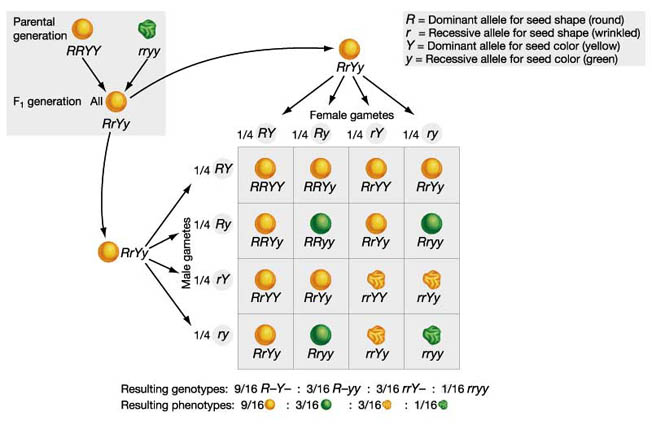 Independent Assortment occurs HERE
c. His explanation: (including patterns of dominance)
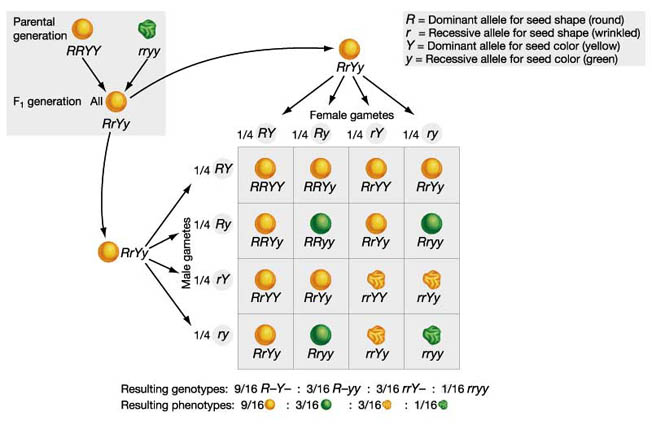 Independent Assortment occurs HERE
Round Yellow = 9/16
c. His explanation: (including patterns of dominance)
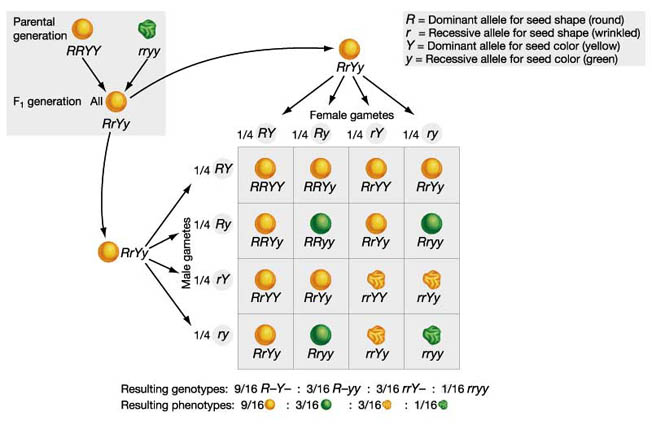 Independent Assortment occurs HERE
Round Yellow = 9/16

Round Green = 3/16
c. His explanation: (including patterns of dominance)
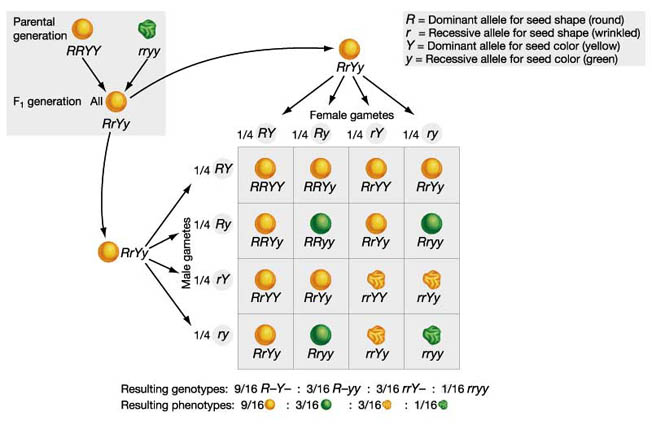 Independent Assortment occurs HERE
Round Yellow = 9/16

Round Green = 3/16

Wrinkled Yellow = 3/16
c. His explanation: (including patterns of dominance)
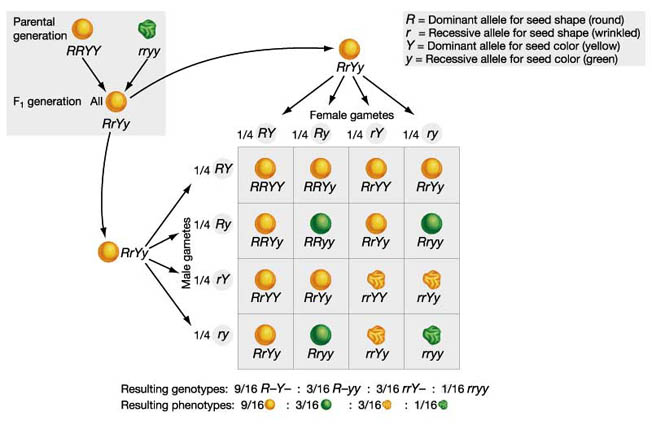 Independent Assortment occurs HERE
Round Yellow = 9/16
(3/4) x (3/4)

Round Green = 3/16
(3/4) x (1/4)

Wrinkled Yellow = 3/16
(1/4) x (3/4)

Wrinkled Green = 1/16
(1/4) x (1/4)
B. Mendel’s Experiments
1.  Monohybrid Experiments
2.  Monohybrid Test Cross
3.  Dihybrid Experiments
4.  Dihybrid Test Cross
The hypothesis rests on the gametes produced by the F1 individual.
How can we determine if they are produced in a 1 : 1 : 1 : 1 ratio?
RrYy
Cross with a recessive individual that can only give recessive alleles for both traits to all offspring
B. Mendel’s Experiments
1.  Monohybrid Experiments
2.  Monohybrid Test Cross
3.  Dihybrid Experiments
4.  Dihybrid Test Cross
rryy
All gametes = ry
RrYy
Genotypic Frequencies in offspring
Cross with a recessive individual that can only give recessive alleles for both traits to all offspring
B. Mendel’s Experiments
1.  Monohybrid Experiments
2.  Monohybrid Test Cross
3.  Dihybrid Experiments
4.  Dihybrid Test Cross
rryy
All gametes = ry
And the phenotypes of the offspring reflect the gametes donated by the RrYy parent.
RrYy
Genotypic Frequencies in offspring
B. Mendel’s Experiments
Summary
1) Hereditary information is unitary and ‘particulate’, not blending
	2) First Principle – SEGREGATION: During gamete formation, the two particles governing a trait separate and go into different gametes; subsequent fertilization is random.
	3) Second Principle – INDEPENDENT ASSORTMENT: The way genes for one trait separate and go into gametes does not affect the way other genes for other traits separate and go into gametes; so all gene combinations in gametes occur as probability dictates.  Subsequent fertilization is random.
C. The Power of Independent Assortment

	1. If you can assume that the genes assort independently, then you can calculate ‘single gene’ outcomes and multiply results together…
	For Example:     AaBb  x   Aabb
	- what is the probability of an Aabb offspring?
	- What is the probability of an offspring expressing  Ab?
	- How many genotypes are possible in the offspring?
	- how many phenotypes are possible in the offspring?
C. The Power of Independent Assortment
	1. If you can assume that the genes assort independently, then you can calculate ‘single gene’ outcomes and multiply results together…
	For Example:     AaBb  x   Aabb
	- what is the probability of an Aabb offspring?
Do the Punnett Squares for each gene separately:
For A:        		For B:
C. The Power of Independent Assortment
	1. If you can assume that the genes assort independently, then you can calculate ‘single gene’ outcomes and multiply results together…
	For Example:     AaBb  x   Aabb
	- what is the probability of an Aabb offspring?
Do the Punnett Squares for each gene separately:
For A:        		For B:
C. The Power of Independent Assortment
	1. If you can assume that the genes assort independently, then you can calculate ‘single gene’ outcomes and multiply results together…
	For Example:     AaBb  x   Aabb
	- what is the probability of an Aabb offspring?
Do the Punnett Squares for each gene separately:
For A:        		For B:



Answer the question for each gene, then multiply:
P(Aa) = ½	          x		P(bb) = ½ 	=  1/4
C. The Power of Independent Assortment
	1. If you can assume that the genes assort independently, then you can calculate ‘single gene’ outcomes and multiply results together…
	For Example:     AaBb  x   Aabb
	- what is the probability of an Aabb offspring?
	- What is the probability of an offspring expressing  Ab?
For A:        		For B:



Answer the question for each gene, then multiply:
P(A) = 3/4	          x		P(b) = ½ 	=  3/8
C. The Power of Independent Assortment
	1. If you can assume that the genes assort independently, then you can calculate ‘single gene’ outcomes and multiply results together…
	For Example:     AaBb  x   Aabb
	- what is the probability of an Aabb offspring?
	- What is the probability of an offspring expressing  Ab?
	- How many genotypes are possible in the offspring?
For A:        		      For B:


Answer the question for each gene, then multiply:
(AA, Aa, aa) = 3	          x		(Bb, bb) = 2 	=  6
C. The Power of Independent Assortment
	1. If you can assume that the genes assort independently, then you can calculate ‘single gene’ outcomes and multiply results together…
	For Example:     AaBb  x   Aabb
	- what is the probability of an Aabb offspring?
	- What is the probability of an offspring expressing  Ab?
	- How many genotypes are possible in the offspring?
	- how many phenotypes are possible in the offspring?
For A:        		      For B:


Answer the question for each gene, then multiply:
(A, a) = 2	          x		(B, b) = 2 	=  4
C. The Power of Independent Assortment
	1. If you can assume that the genes assort independently, then you can calculate ‘single gene’ outcomes and multiply results together…
	2. You can easily address more difficult multigene problems:
		(female) AaBbCcdd     x   AABbccDD (male)
C. The Power of Independent Assortment
	1. If you can assume that the genes assort independently, then you can calculate ‘single gene’ outcomes and multiply results together…
	2. You can easily address more difficult multigene problems:
		(female) AaBbCcdd     x   AABbccDD (male)
	- how many types of gametes can each parent produce?
	- What is the probability of an offspring expressing  ABCD?
	- How many genotypes are possible in the offspring?
	- how many phenotypes are possible in the offspring?
C. The Power of Independent Assortment
	1. If you can assume that the genes assort independently, then you can calculate ‘single gene’ outcomes and multiply results together…
	2. You can easily address more difficult multigene problems:
		(female) AaBbCcdd     x   AABbccDD (male)
	- how many types of gametes can each parent produce?
For Female:				For Male:



2 x 2 x 2 x 1 = 8				1 x 2 x 1 x 1 = 2
C. The Power of Independent Assortment
	1. If you can assume that the genes assort independently, then you can calculate ‘single gene’ outcomes and multiply results together…
	2. You can easily address more difficult multigene problems:
		(female) AaBbCcdd     x   AABbccDD (male)
	- how many types of gametes can each parent produce?
	- What is the probability of an offspring expressing  ABCD?
At A:		At B:		At C:		At D:



P(A) = 1	      x	p(B) = ¾        x	p(C) = ½	      x	p(D) = 1	      = 3/8
C. The Power of Independent Assortment
	1. If you can assume that the genes assort independently, then you can calculate ‘single gene’ outcomes and multiply results together…
	2. You can easily address more difficult multigene problems:
		(female) AaBbCcdd     x   AABbccDD (male)
	- how many types of gametes can each parent produce?
	- What is the probability of an offspring expressing  ABCD?
	- How many genotypes are possible in the offspring?
	- how many phenotypes are possible in the offspring?
At A:		At B:		At C:		At D:
C. The Power of Independent Assortment
	1. If you can assume that the genes assort independently, then you can calculate ‘single gene’ outcomes and multiply results together…
	2. You can easily address more difficult multigene problems:
		(female) AaBbCcdd     x   AABbccDD (male)
	- how many types of gametes can each parent produce?
	- What is the probability of an offspring expressing  ABCD?
	- How many genotypes are possible in the offspring?   2 x 3 x 2 x 1= 12
	- how many phenotypes are possible in the offspring? 1 x 2 x 2 x 1 = 4
At A:		At B:		At C:		At D:
C. The Power of Independent Assortment
	1. If you can assume that the genes assort independently, then you can calculate ‘single gene’ outcomes and multiply results together…
	2. You can easily address more difficult multigene problems.

As you can see, IA produces lots of variation, because of the multiplicative effect of combining genes from different loci together in gametes, and then combining them together during fertilization.
D. Allelic, Genic, and Environmental Interactions
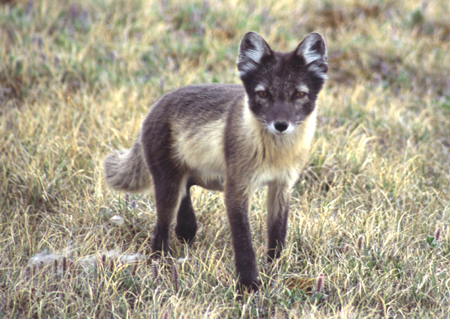 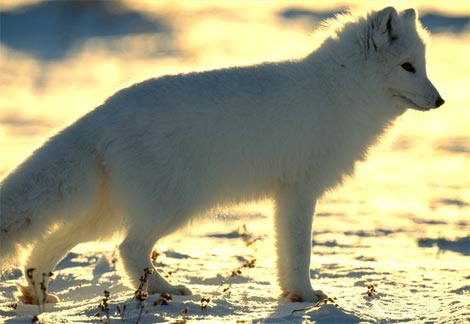 D. Allelic, Genic, and Environmental Interactions
1. Overview:

The effect of a gene is influenced at three levels:

 - Intralocular (effects of other alleles at this locus)

 - Interlocular (effects of other genes at other loci)

 - Environmental (the effect of the environment on 
determining the effect of a gene on the phenotype)
Environment
GENOME
A        a
PHENOTYPE
D. Allelic, Genic, and Environmental Interactions
1. Overview:
2. Intralocular Interactions
A     a
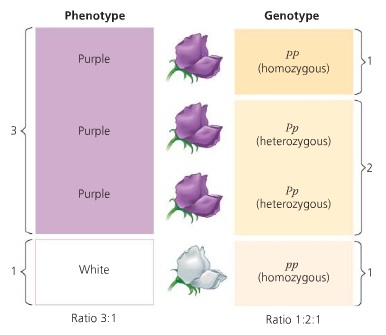 D. Allelic, Genic, and Environmental Interactions
1. Overview:
2. Intralocular Interactions

a. Complete Dominance:
	     - The presence of one allele is enough to cause the complete expression of a given phenotype.
D. Allelic, Genic, and Environmental Interactions
1. Overview:
2. Intralocular Interactions

a. Complete Dominance:
b. Incomplete Dominance:
	- The heterozygote expresses a phenotype between or intermediate to the phenotypes of the homozygotes.
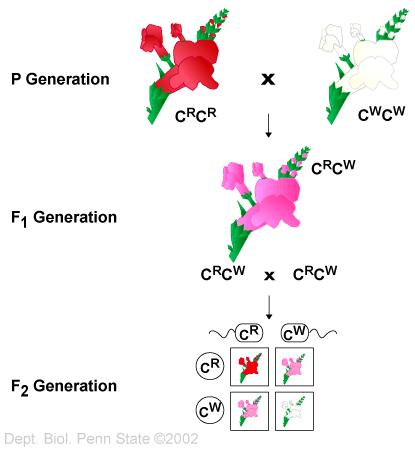 D. Allelic, Genic, and Environmental Interactions
1. Overview:
2. Intralocular Interactions

a. Complete Dominance:
b. Incomplete Dominance:
c. Codominance:
	     - Both alleles are expressed completely; the heterozygote does not have an intermediate phenotype, it has BOTH phenotypes.
ABO Blood Type:

A = ‘A’ surface antigens

B = ‘B’ surface antigens

O = no surface antigen from this locus

Phenotype	Genotypes

A		AA, AO

B		BB, BO

O		OO

AB		AB
codominance
AB Phenotype
D. Allelic, Genic, and Environmental Interactions
1. Overview:
2. Intralocular Interactions

a. Complete Dominance:
b. Incomplete Dominance:
c. Codominance:
d. Overdominance :
	– the heterozygote expresses a phenotype MORE EXTREME than either homozygote
“t”
“T”
Enzyme Activity
Enzyme Activity
TEMP
TEMP
TT = tall  (grows best in warm conditions)
tt = short (grows best in cool conditions)

Tt = Very Tall (has both alleles and so grows optimally in cool and warm conditions)
D. Allelic, Genic, and Environmental Interactions
1. Overview:
2. Intralocular Interactions

a. Complete Dominance:
b. Incomplete Dominance:
c. Codominance:
d. Overdominance :
e. Multiple Alleles:
- not really an interaction, but a departure from simple Mendelian postulates.
- and VERY important as a source of variation
D. Allelic, Genic, and Environmental Interactions
1. Overview:
2. Intralocular Interactions

- Summary and Implications:
	     populations can harbor extraordinary genetic variation at each locus, and these alleles can interact in myriad ways to produce complex  and variable phenotypes.

Consider this cross:  AaBbCcDd x AABbCcDD

Assume:
	The genes assort independently	A and a are codominant
	B is incompletely dominant to b
	C is incompletely dominant to c
	D is completely dominant to d

How many phenotypes are possible in the offspring?
D. Allelic, Genic, and Environmental Interactions
1. Overview:
2. Intralocular Interactions

- Summary and Implications:
	     populations can harbor extraordinary genetic variation at each locus, and these alleles can interact in myriad ways to produce complex  and variable phenotypes.

Consider this cross:  AaBbCcDd x AABbCcDD

Assume:
	The genes assort independently	A and a are codominant
	B is incompletely dominant to b
	C is incompletely dominant to c
	D is completely dominant to d

How many phenotypes are possible in the offspring?
A	B	C	D

x	3        x	3        x	1 =  18

If they had all exhibited complete dominance, there would have been only:

x	2       x	2       x	1  = 4


So the variety of allelic interactions that are possible increases phenotypic variation multiplicatively.  In a population with many alleles at each locus, there is an nearly limitless amount of phenotypic variability.
D. Allelic, Genic, and Environmental Interactions
1. Overview:
2. Intralocular Interactions
3. Interlocular/Genic Interactions
The genotype at one locus can influence how the genes at other loci are expressed.
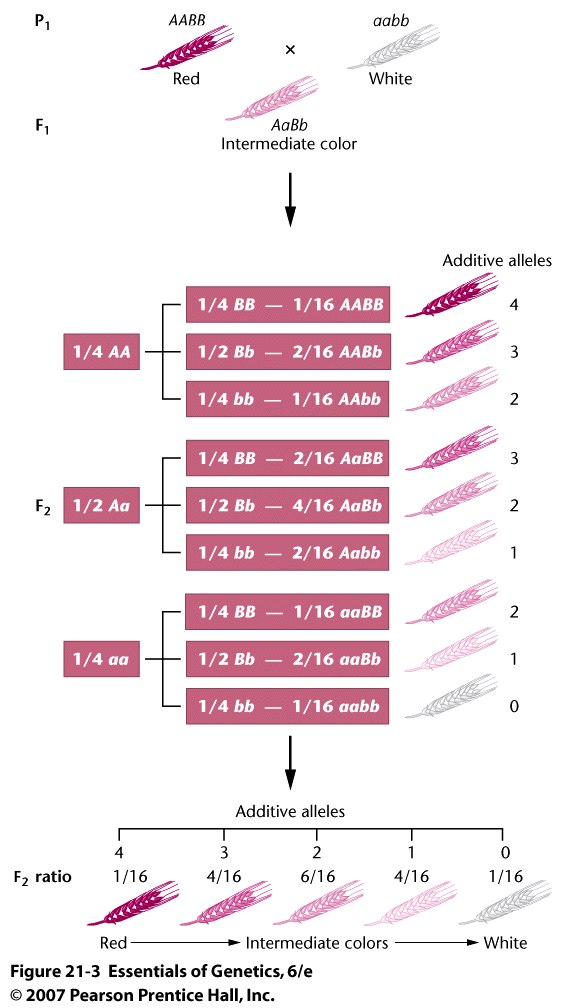 D. Allelic, Genic, and Environmental Interactions
1. Overview:
2. Intralocular Interactions
3. Interlocular/Genic Interactions

a. Quantitative (Polygenic) Traits:

There may be several genes that produce the same protein product; and the phenotype is the ADDITIVE sum of these multiple genes.

Creates continuously variable traits.

So here, both genes A and B produce the same pigment.  The double homozygote AABB produces 4 ‘doses’ of pigment and is very dark.  It also means that there are more ‘intermediate gradations’ that are possible.
D. Allelic, Genic, and Environmental Interactions
1. Overview:
2. Intralocular Interactions
3. Interlocular/Genic Interactions

a. Quantitative (Polygenic) Traits:
b. Epistasis: 

one gene curtails the expression at another locus; the phenotype in the A,B,O blood group system can be affected by the genotype at the fucosyl transferase locus.  
This locus makes the ‘H substance’ to which the sugar groups are added to make the A and B surface antigens.
A non-function ‘h’ gene makes a non-functional foundation and sugar groups can’t be added – resulting in O blood regardless of the genotype at the A,B,O locus
D. Allelic, Genic, and Environmental Interactions
1. Overview:
2. Intralocular Interactions
3. Interlocular/Genic Interactions

a. Quantitative (Polygenic) Traits:
b. Epistasis: 

one gene curtails the expression at another locus; the phenotype in the A,B,O blood group system can be affected by the genotype at the fucosyl transferase locus.  
This locus makes the ‘H substance’ to which the sugar groups are added to make the A and B surface antigens.
A non-function ‘h’ gene makes a non-functional foundation and sugar groups can’t be added – resulting in O blood regardless of the genotype at the A,B,O locus
So, what are the phenotypic ratios from this cross:

HhAO   x    HhBO?
D. Allelic, Genic, and Environmental Interactions
1. Overview:
2. Intralocular Interactions
3. Interlocular/Genic Interactions

a. Quantitative (Polygenic) Traits:
b. Epistasis: 

one gene curtails the expression at another locus; the phenotype in the A,B,O blood group system can be affected by the genotype at the fucosyl transferase locus.  
This locus makes the ‘H substance’ to which the sugar groups are added to make the A and B surface antigens.
A non-function ‘h’ gene makes a non-functional foundation and sugar groups can’t be added – resulting in O blood regardless of the genotype at the A,B,O locus
So, what are the phenotypic ratios from this cross:

HhAO   x    HhBO?
Well, assume they are inherited independently.

AT H:    ¾ H: ¼ h    

At A,B,O: ¼ A : ¼ O: ¼ B : ¼ AB

So, the ¼ that is h is O type blood, regardless.

Then, we have:
¾ H x ¼ A = 3/16 A
¾ H x ¼ O = 3/16 O  (+ 4/16 above)
¾ B x ¼ B = 3/16 B
¾ H x ¼ AB = 3/16 AB
Phenotypic Ratios:  3/16 A : 3/16 B : 3/16 AB : 7/16 O = 16/16 (check!)
D. Allelic, Genic, and Environmental Interactions
1. Overview:
2. Intralocular Interactions
3. Interlocular/Genic Interactions

a. Quantitative (Polygenic) Traits:
b. Epistasis: 

-example #2: in a enzymatic process, all enzymes may be needed to produce a given phenotype.  Absence of either may produce the same alternative ‘null’.
Process:
	enzyme 1            enzyme 2


Precursor	1            precursor2          product
			       (pigment)
D. Allelic, Genic, and Environmental Interactions
1. Overview:
2. Intralocular Interactions
3. Interlocular/Genic Interactions

a. Quantitative (Polygenic) Traits:
b. Epistasis: 

-example #2: in a enzymatic process, all enzymes may be needed to produce a given phenotype.  Absence of either may produce the same alternative ‘null’.
For example, two strains of white flowers may be white for different reasons; each lacking a different necessary enzyme to make color.
Strain 2:
	enzyme 1            enzyme 2


Precursor	1            precursor2          no product
			              (white)
Process:
	enzyme 1            enzyme 2


Precursor	1            precursor2          product
			       (pigment)
Strain 1:
	enzyme 1            enzyme 2


Precursor	1            precursor2           no product
			           (white)
D. Allelic, Genic, and Environmental Interactions
1. Overview:
2. Intralocular Interactions
3. Interlocular/Genic Interactions

a. Quantitative (Polygenic) Traits:
b. Epistasis: 

-example #2: in a enzymatic process, all enzymes may be needed to produce a given phenotype.  Absence of either may produce the same alternative ‘null’.
For example, two strains of white flowers may be white for different reasons; each lacking a different necessary enzyme to make color.
So there must be a dominant gene at both loci to produce color.
Genotype	Phenotype

aaB-		white

aabb		white

A-bb		white

A-B-		pigment


So, what’s the phenotypic ratio from a cross:

AaBb  x  AaBb   ?
D. Allelic, Genic, and Environmental Interactions
1. Overview:
2. Intralocular Interactions
3. Interlocular/Genic Interactions

a. Quantitative (Polygenic) Traits:
b. Epistasis: 

-example #2: in a enzymatic process, all enzymes may be needed to produce a given phenotype.  Absence of either may produce the same alternative ‘null’.
For example, two strains of white flowers may be white for different reasons; each lacking a different necessary enzyme to make color.
So there must be a dominant gene at both loci to produce color.
Genotype	Phenotype

aaB-		white

aabb		white

A-bb		white

A-B-		pigment


So, what’s the phenotypic ratio from a cross:

AaBb  x  AaBb   ?
9/16 pigment (A-B-), 7/16 white
Genotype	Phenotype

rrpp		single

R-pp		rose

rrP-		pea

A-B-		Walnut
D. Allelic, Genic, and Environmental Interactions
1. Overview:
2. Intralocular Interactions
3. Interlocular/Genic Interactions

a. Quantitative (Polygenic) Traits:
b. Epistasis: 

-example #2: in a enzymatic process, all enzymes may be needed to produce a given phenotype.  Absence of either may produce the same alternative ‘null’.

-example #3: Novel Phenotypes.
Comb shape in chickens is governed by 2 interacting genes that independently produce “Rose” or “Pea” combs, but together produce something completely different (walnut).
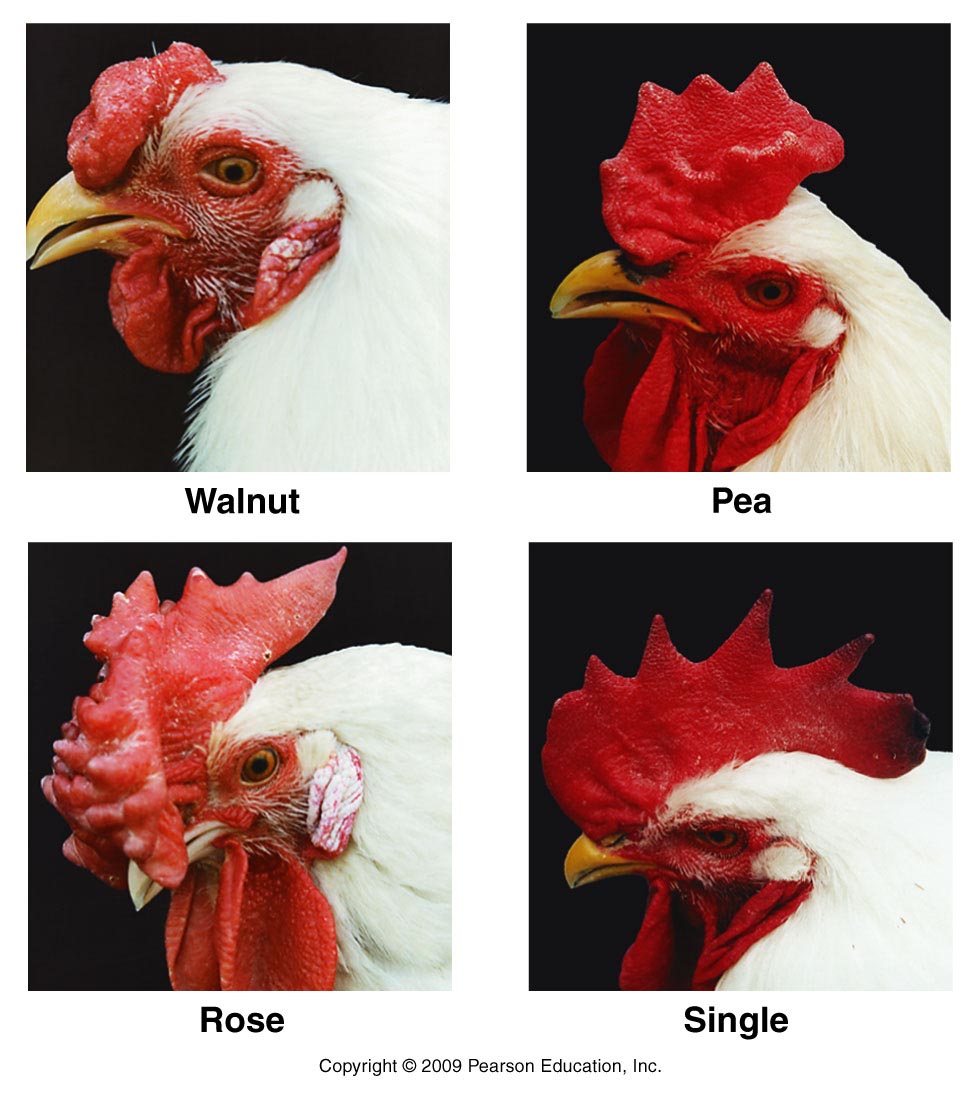 D. Allelic, Genic, and Environmental Interactions
1. Overview:
2. Intralocular Interactions
3. Interlocular/Genic Interactions
4. Environmental Effects
The environment can influence whether and how an allele is expressed ,and the effect it has.
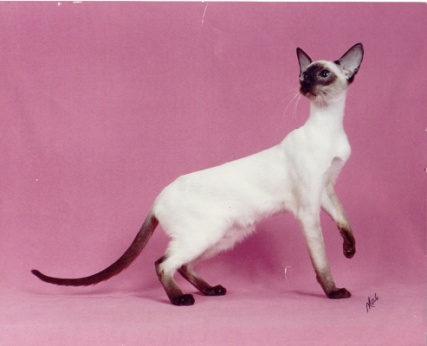 4. Environmental Effects:

       a.  TEMPERATURE
	 - Siamese cats and Himalayan rabbits – dark feet and ears, where temps are slightly cooler.  Their pigment enzymes function at cool temps.
	 - Arctic fox, hares – their pigment genes function at high temps and are responsible for a change in coat color in spring and fall, and a change back to white in fall and winter.
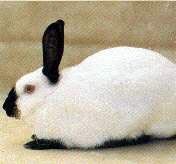 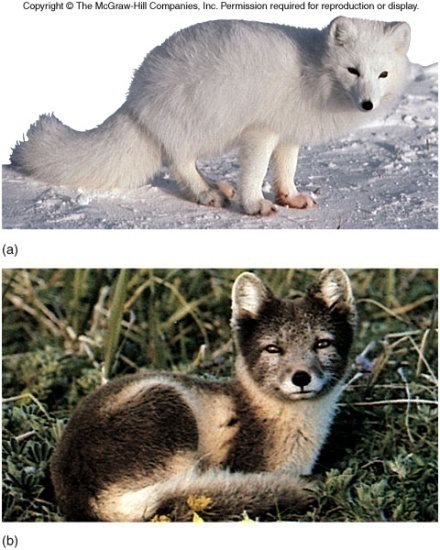 4. Environmental Effects:

       a.  TEMPERATURE
       b. TOXINS

 - people have genetically different sensitivities to different toxins.  Certain genes are associated with higher rates of certain types of cancer, for example.   However, they are not ‘deterministic’… their effects must be activated by some environmental variable.

PKU = phenylketonuria… genetic inability to convert phenylalanine to tyrosine.   Phenylalanine can build up and is toxic to nerve cells. Single gene recessive disorder.

But if a homozygote recessive eats a diet low in phenylalanine, no negative consequences develop.  So, the genetic predisposition to express the disorder is influenced by the environment.
D. Allelic, Genic, and Environmental Interactions
1. Overview:
2. Intralocular Interactions
3. Interlocular/Genic Interactions
4. Environmental Effects
5. The “value” of an allele

	1. There are obvious cases where genes are bad – lethal alleles

	2. But there are also ‘conditional lethals’ that are only lethal under certain conditions – like temperature-sensitive lethals.

	3. And for most genes, the relative value of one allele over another is determined by the relative effects of those genes in a particular environment.  And these relative effects may be different in different environments.
D. Allelic, Genic, and Environmental Interactions
1. Overview:
2. Intralocular Interactions
3. Interlocular/Genic Interactions
4. Environmental Effects
5. The “value” of an allele

Survivorship in U.S., sickle-cell anemia
  (incomplete dominance, one gene ‘bad’, 
two ‘worse’)
SS	Ss	ss
D. Allelic, Genic, and Environmental Interactions
1. Overview:
2. Intralocular Interactions
3. Interlocular/Genic Interactions
4. Environmental Effects
5. The “value” of an allele

Survivorship in U.S., sickle-cell anemia		Survivorship in tropical Africa
  (incomplete dominance, one gene ‘bad’, 	(one gene ‘good’, two ‘bad’)
two ‘worse’)
SS	Ss	ss
SS	Ss	ss
Malaria is still a primary cause of death in tropical Africa (with AIDS).  The malarial parasite can’t complete development in RBC’s with sickle cell hemoglobin… so one SC gene confers a resistance to malaria without the totally debilitating effects of sickle cell.
D. Allelic, Genic, and Environmental Interactions
1. Overview:
2. Intralocular Interactions
3. Interlocular/Genic Interactions
4. Environmental Effects
5. The “value” of an allele

Survivorship in U.S., sickle-cell anemia		Survivorship in tropical Africa
  (incomplete dominance, one gene ‘bad’, 	(one gene ‘good’, two ‘bad’)
two ‘worse’)
Survival in U. S.
Survival in Tropics
SS	Ss	ss
SS	Ss	ss
As Darwin realized, selection will favor different organisms in different environments, causing populations to become genetically different over time.
D. Allelic, Genic, and Environmental Interactions
1. Overview:
2. Intralocular Interactions
3. Interlocular/Genic Interactions
4. Environmental Effects
5. The “value” of an allele

Survivorship in U.S., sickle-cell anemia		Survivorship in tropical Africa
  (incomplete dominance, one gene ‘bad’, 	(one gene ‘good’, two ‘bad’)
two ‘worse’)
SS	Ss	ss
SS	Ss	ss
Each organism is more than simply the sum of their genes; this is why identical twins, who have the same genes, are not actually identical.

Their genes act in different ways in response to differences in their environments.
Environment
GENOME
A            a
PHENOTYPE